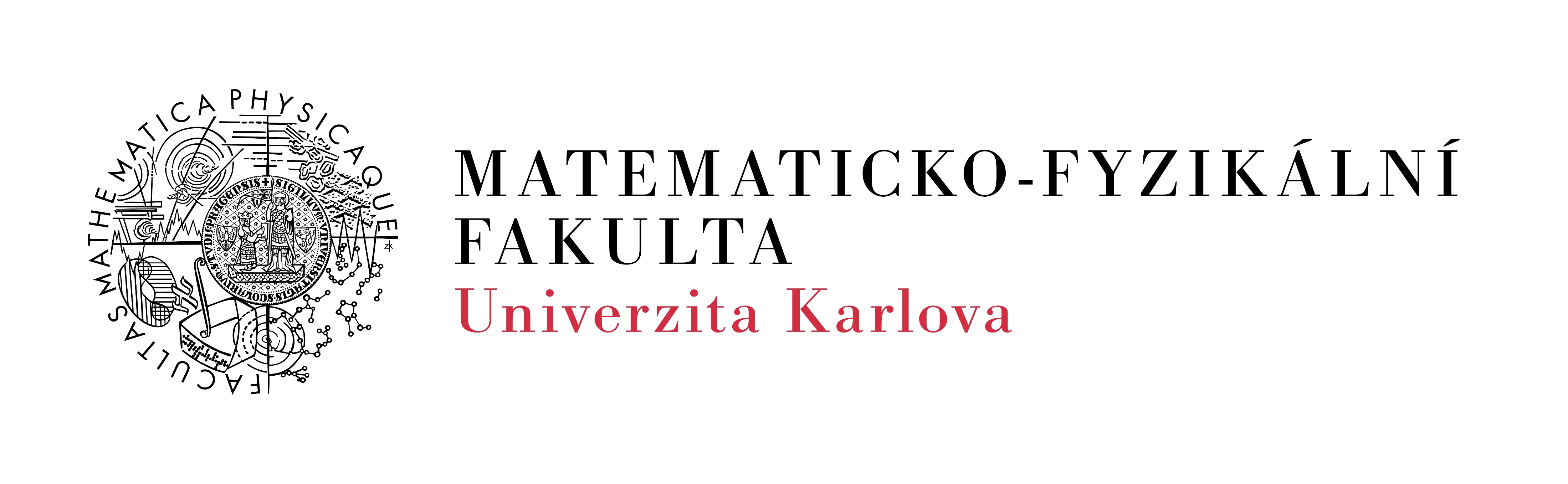 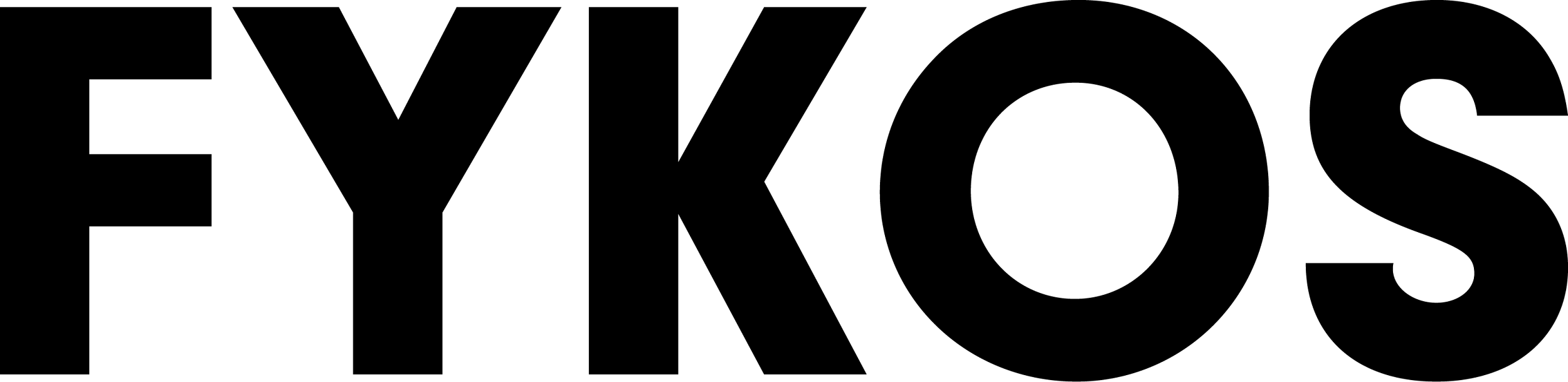 FYKOS - Fyzikální korespondenční seminář
Martin Vaněkmartin@fykos.czPřehlídka popuparizačních počinů3. 12. 2021
Obsah
Obsah
FYKOSí akce a aktivity
Přínos FYKOSu
Změny a rozvoj pro distanční výuku i mimo ni
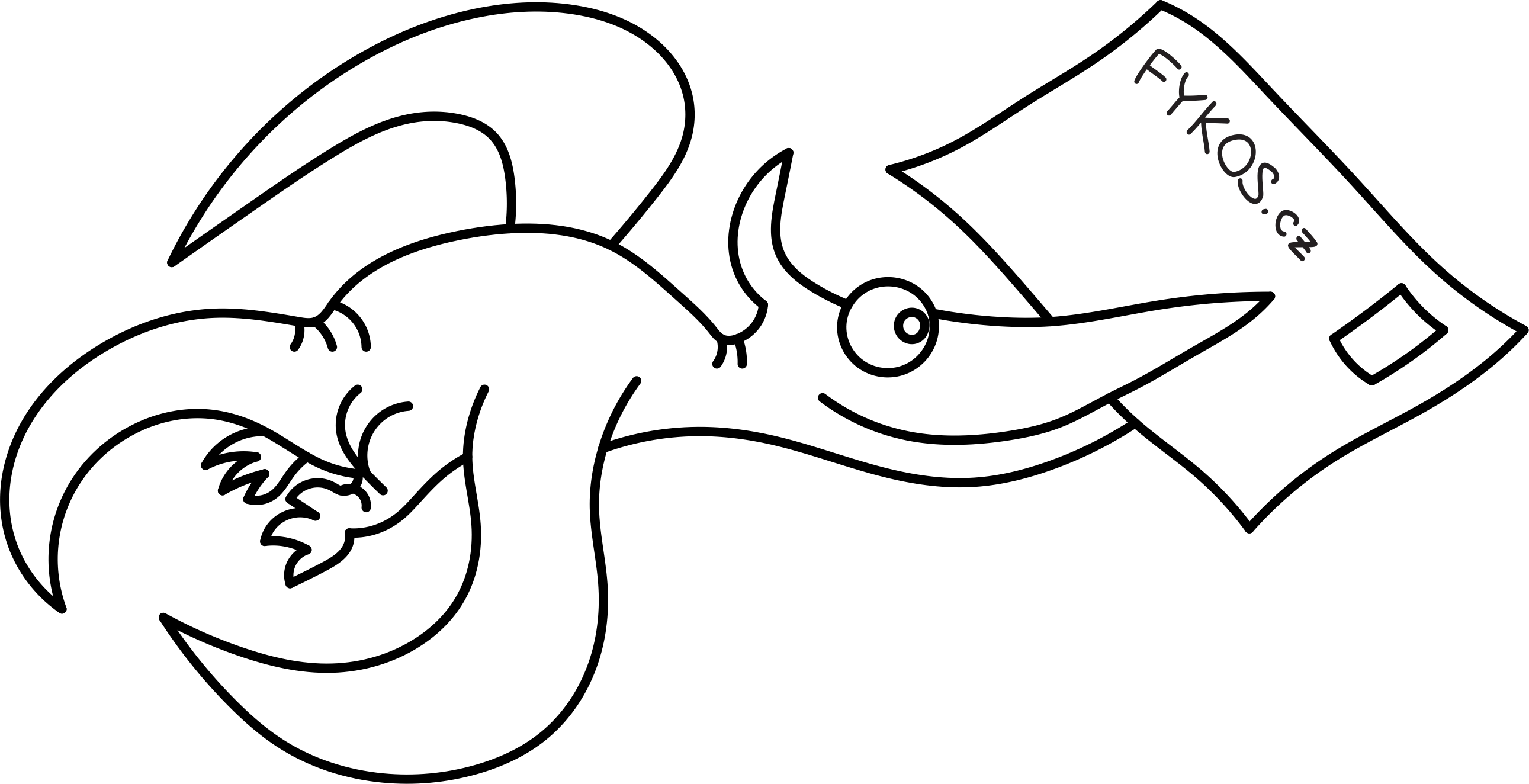 Základní informace
Snaha/cíl
Inspirace a rozvoj žáků ve fyzice
Stránka motivační, socializační a vzdělávací
Rozvoj organizátorů

Informace
Založený v roce 1987 – 35. ročník
Zastřešený Ústavem teoretické fyziky MFF UK
Financovaný OPMK
Přibližně 40 aktivních organizátorů
Studenti MFF UK, ČVUT,...
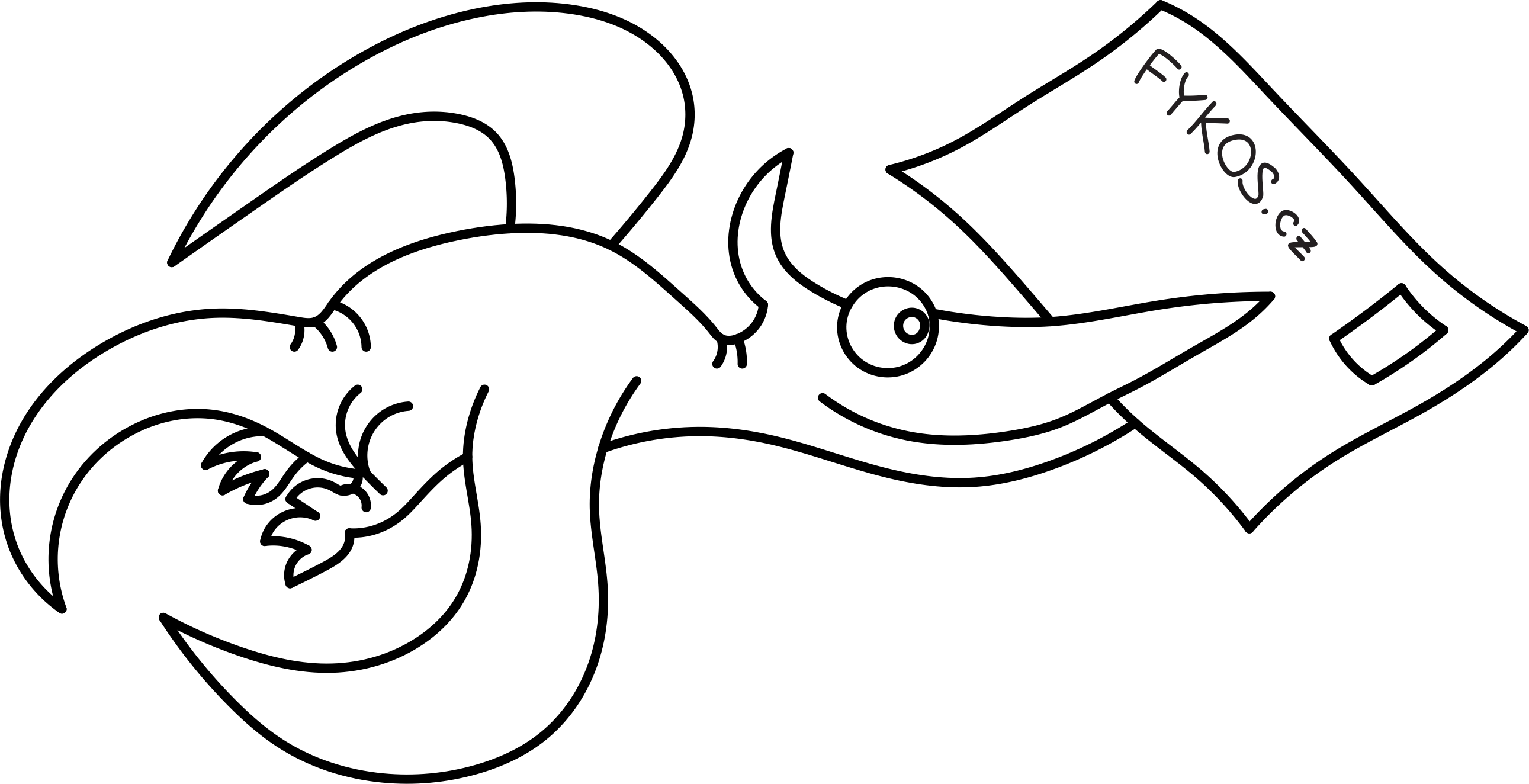 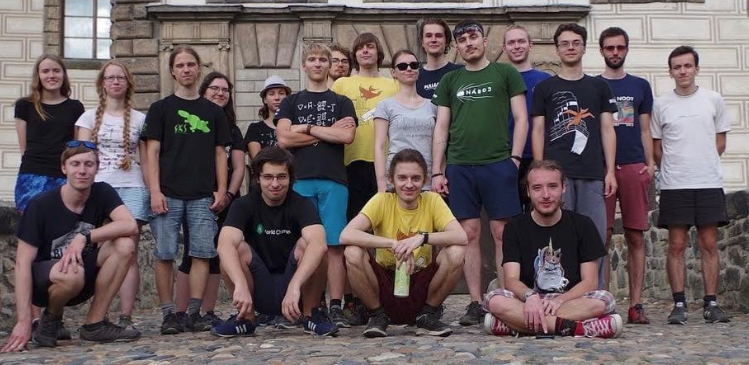 Aktivity FYKOSu pro středoškoláky
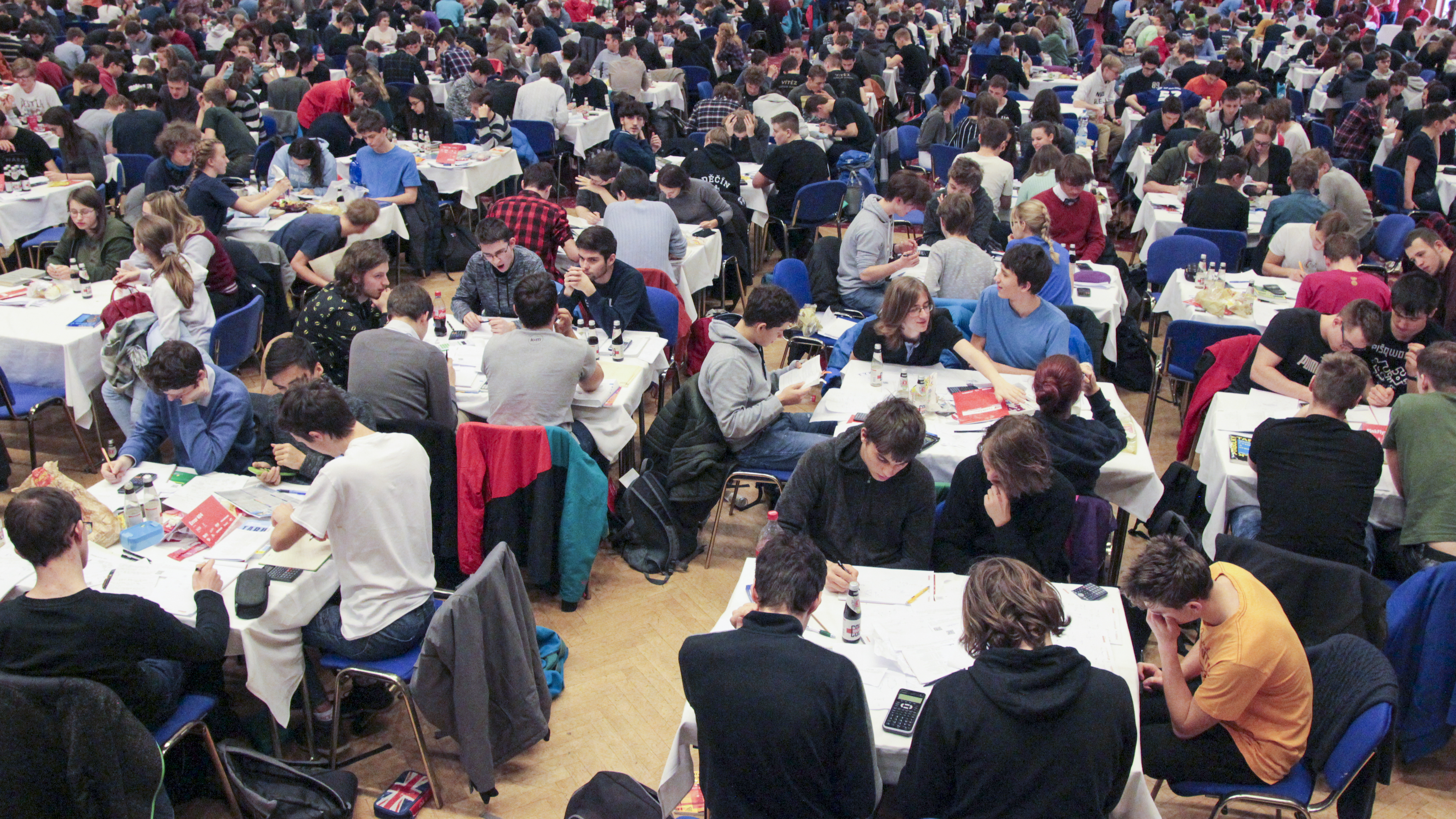 Soutěže
Fyzikální Korespondenční Seminář
Fyziklání
Fyziklání Online
Fyzikální Náboj
Exkurze
Týden s Aplikovanou Fyzikou
Den s Experimentálnou Fyzikou
Soustředění
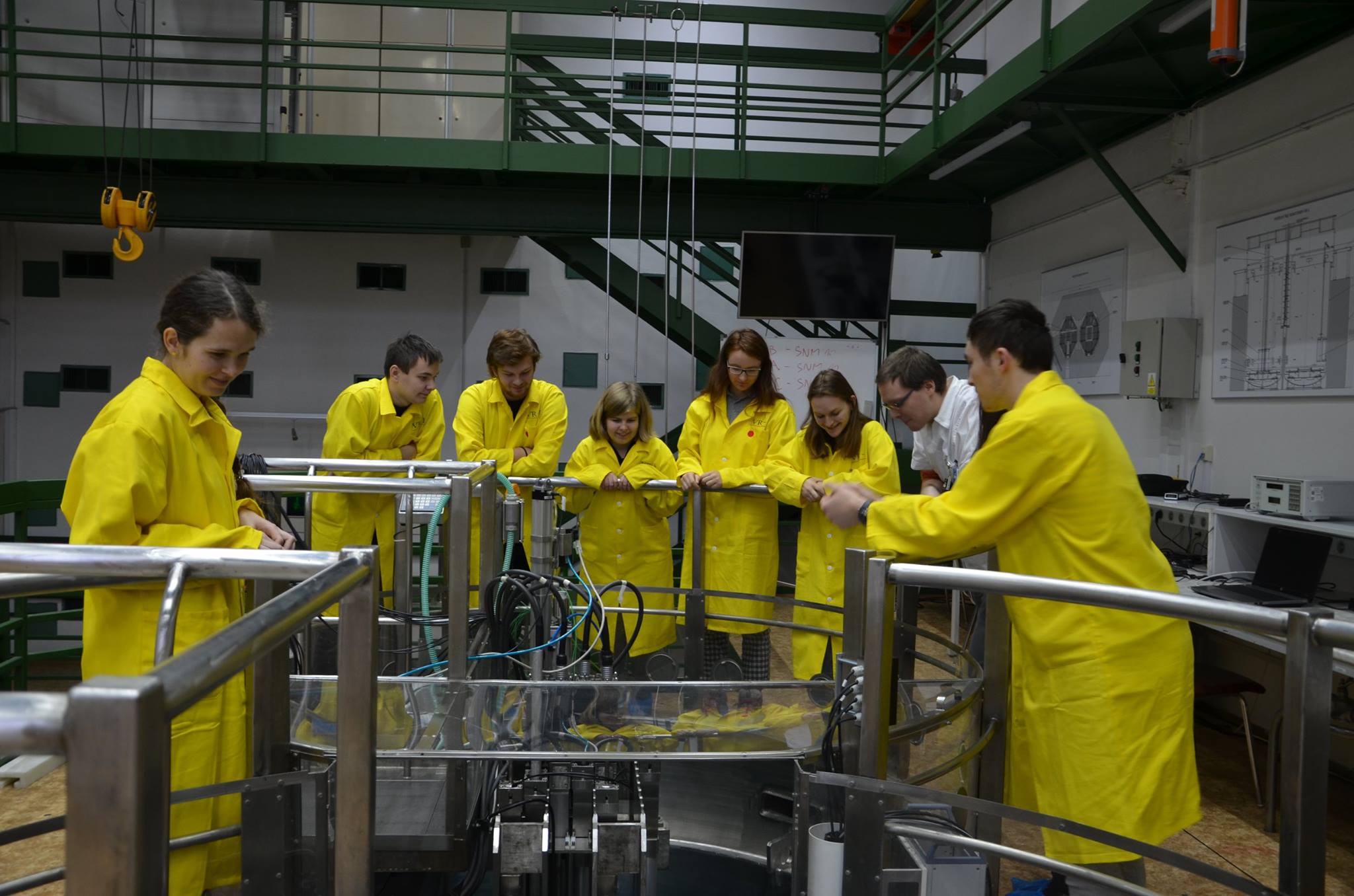 Seminář FYKOS
Základ
6 sérií po 8 úlohách
Úlohy
Tématická pestrost
Vyváženost v rámci ročníku
Typy úloh
Jednoduché – zapojení prváků
Klasické – težší a zajímavější pro maturanty
Problémové – zamyšlení, rešerše
Experimentální
Seriál – rozšířující učivo
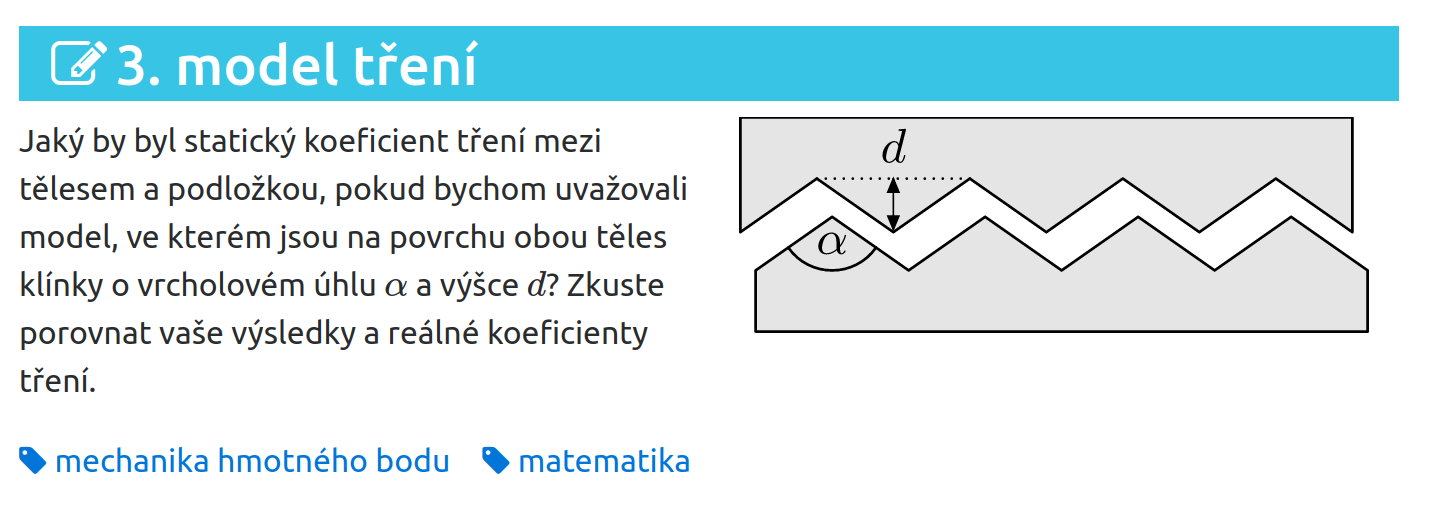 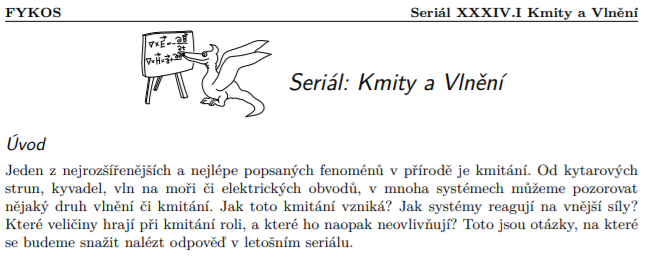 Seminář FYKOS
Online
Možnost stahovat si opravená řešení. Nyní opět fyzické posílání pro přímější interakci
Zachování počtu řešitelů
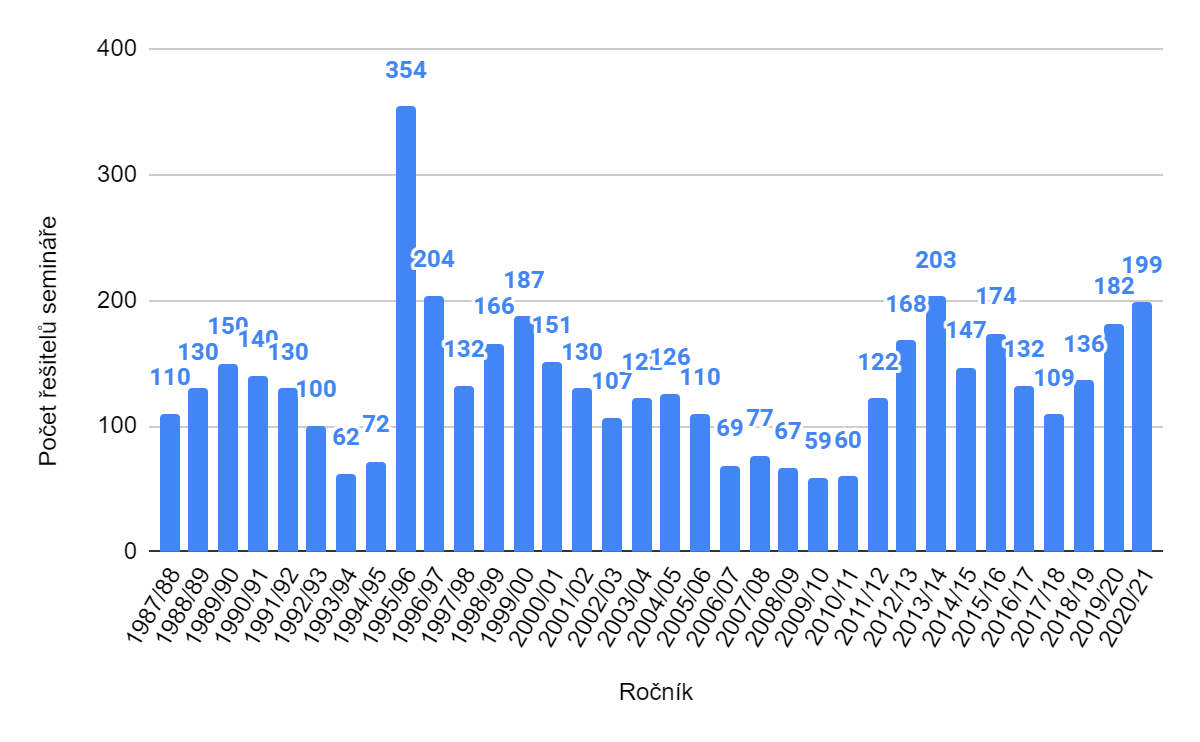 Soustředění
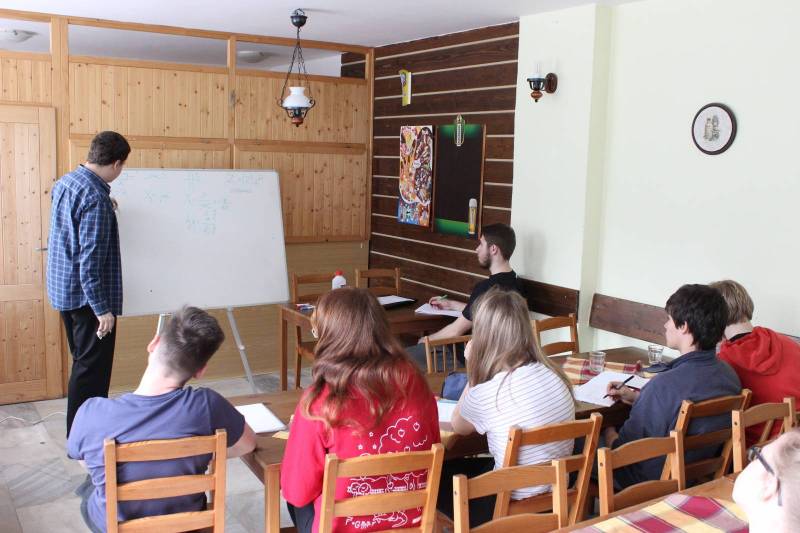 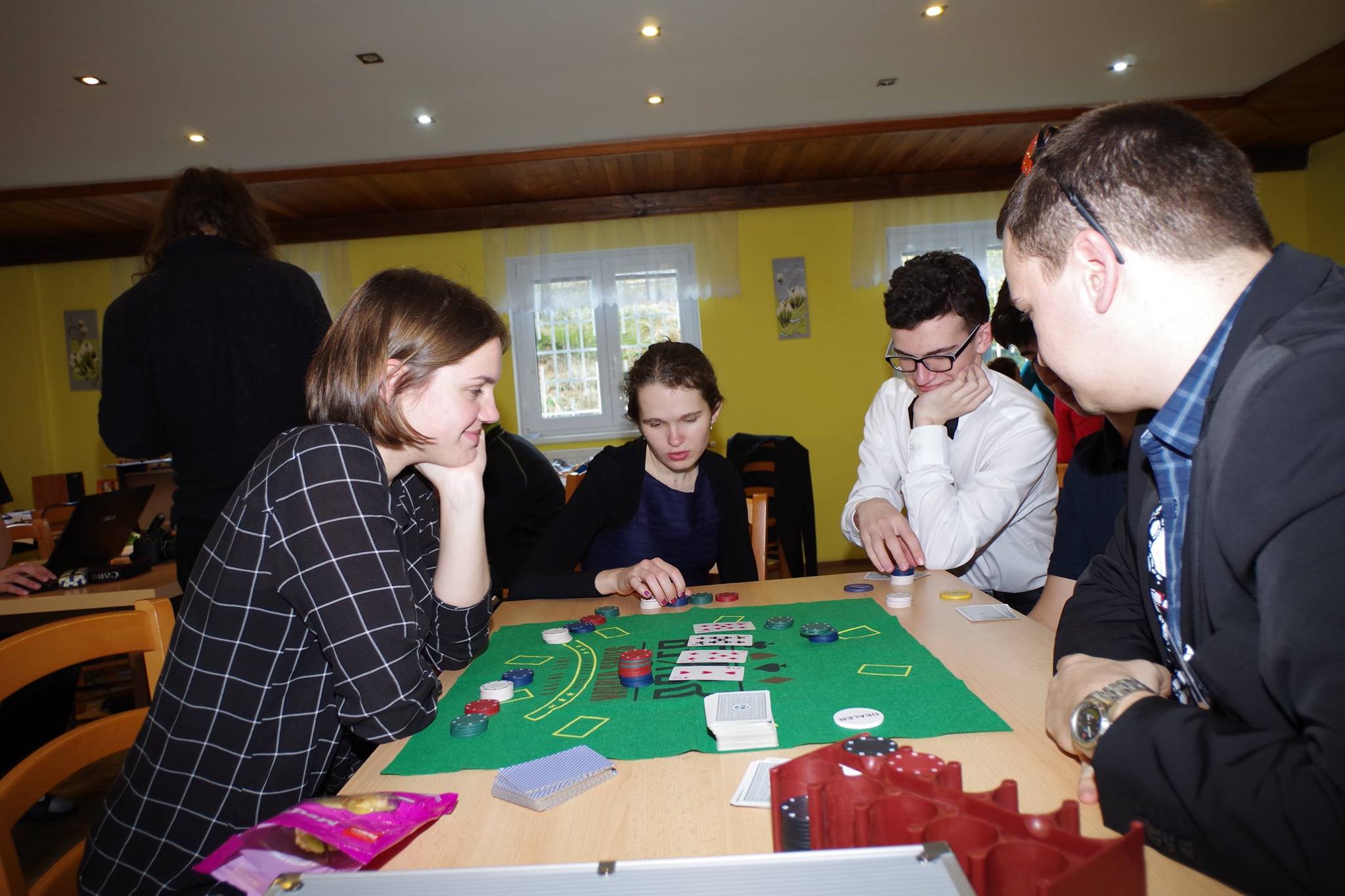 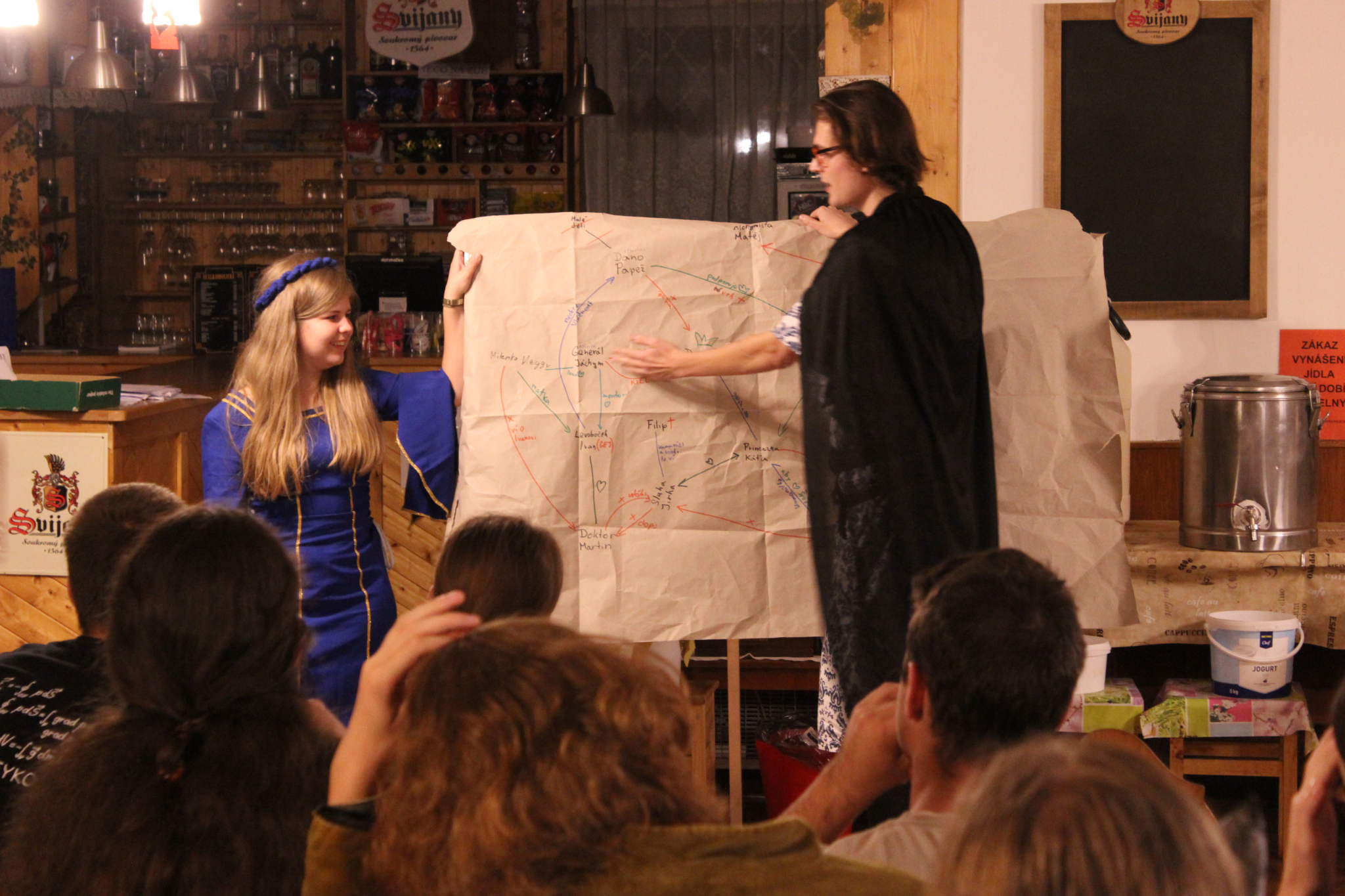 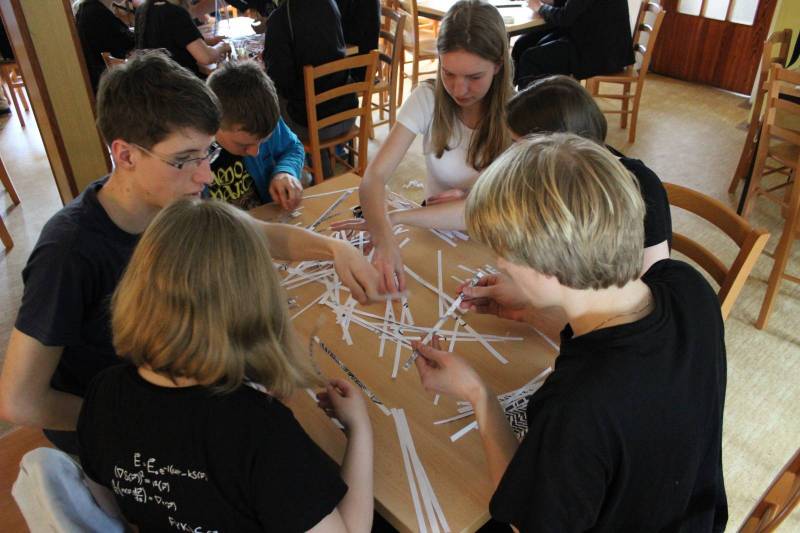 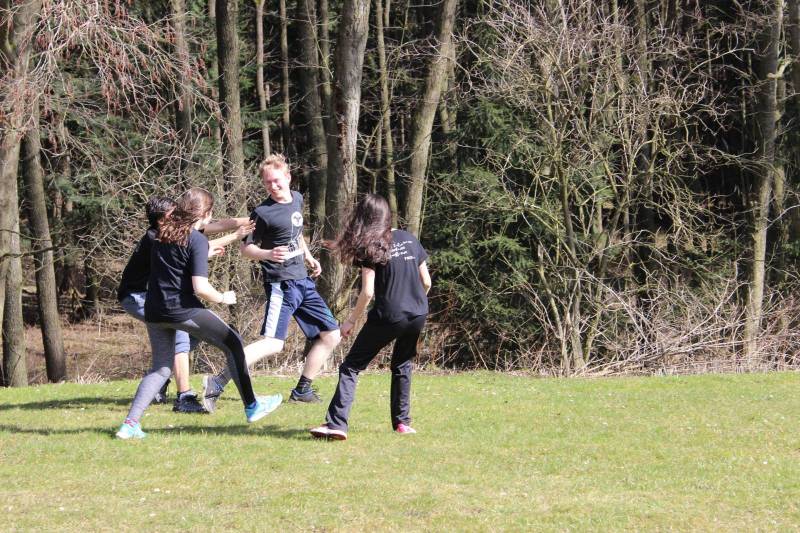 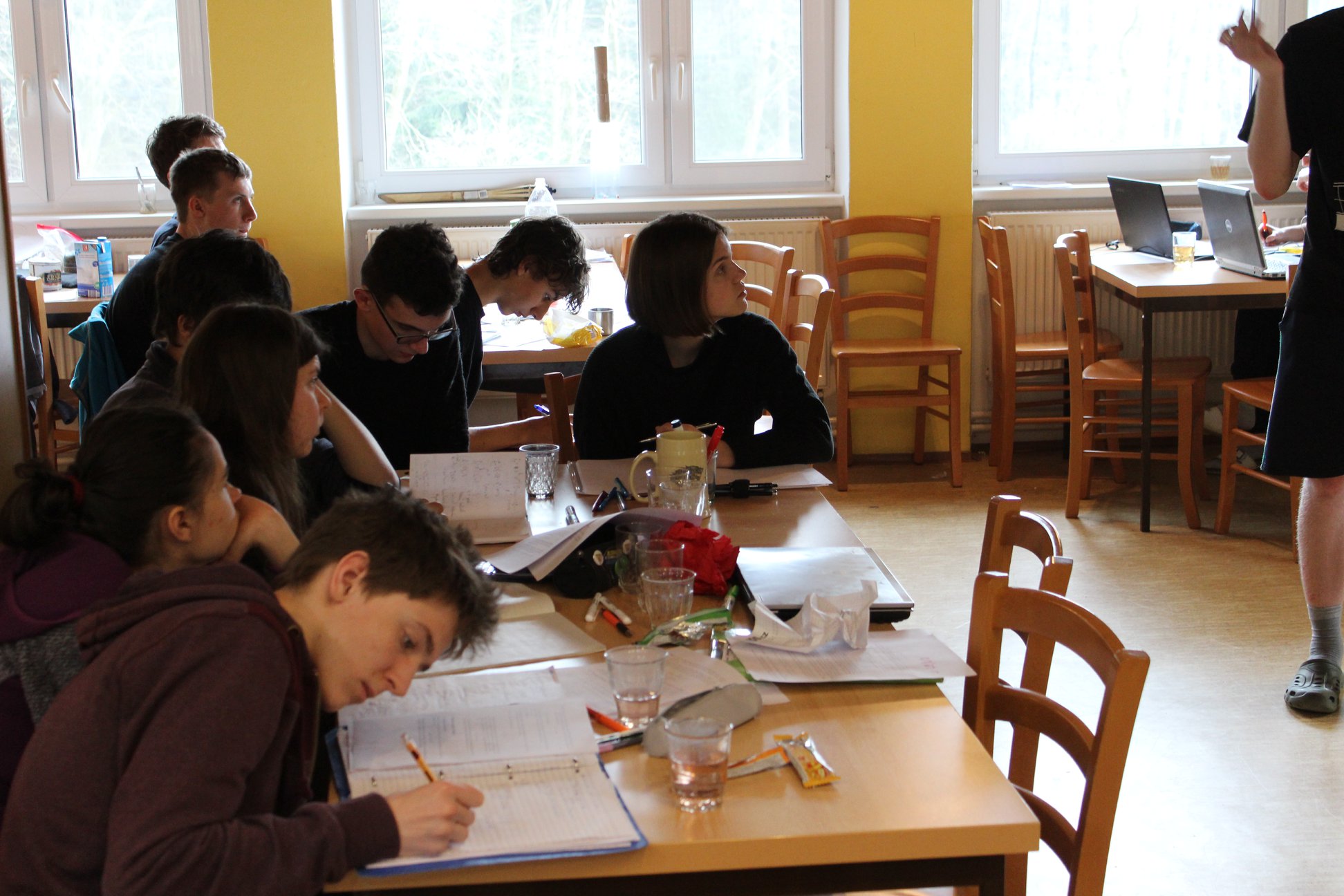 Soustředění
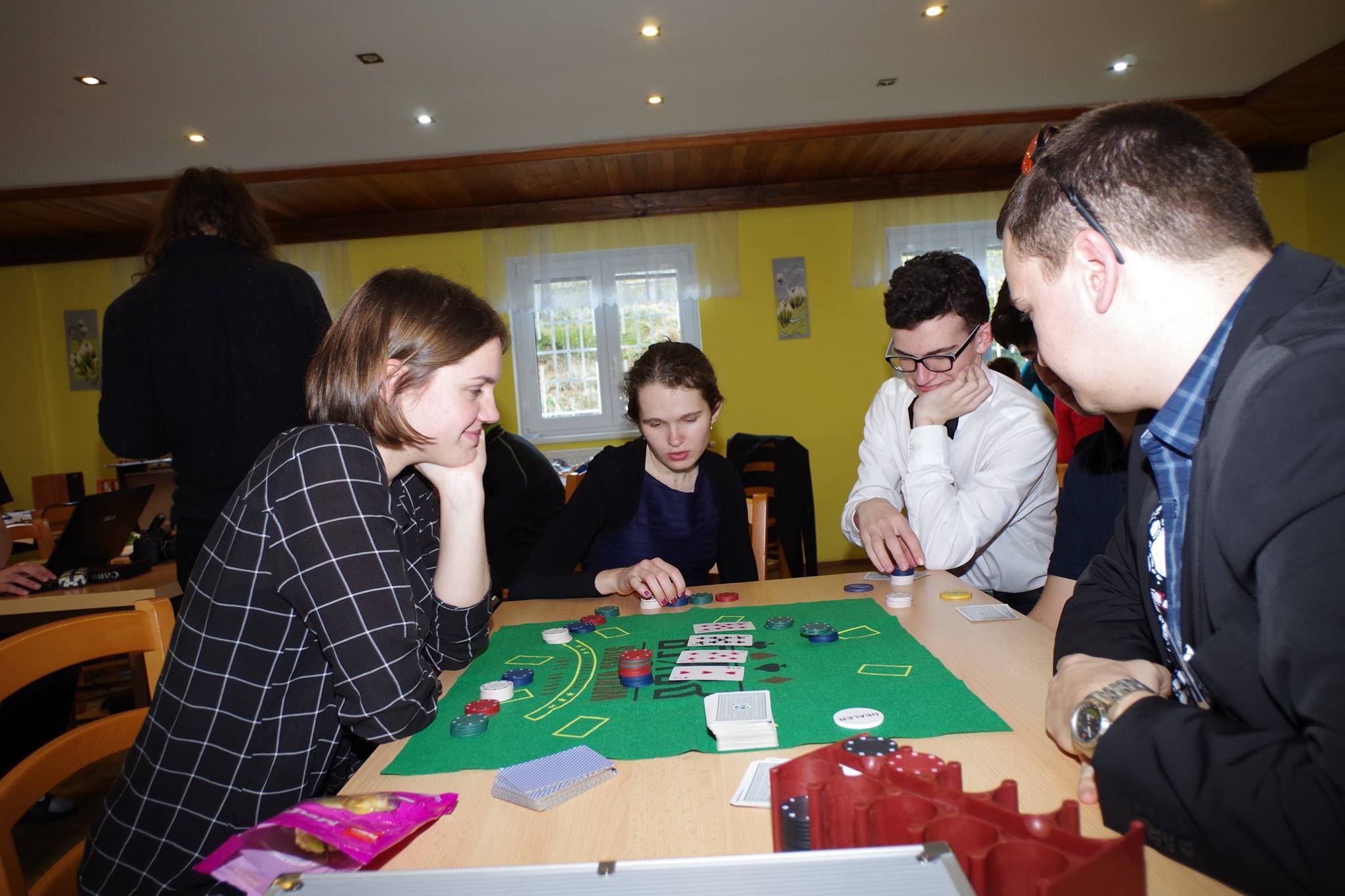 Odborné aktivity
Přednášky, cvičení a konzultace
Experimenty
Mezioborový přesah
Socializační aktivity
Diskuse
Networking
Práce a soutěže v týmu
Rozvoj dalších dovedností
Prezentování odborné práce
Logické a strategické hry
Práce v týmů
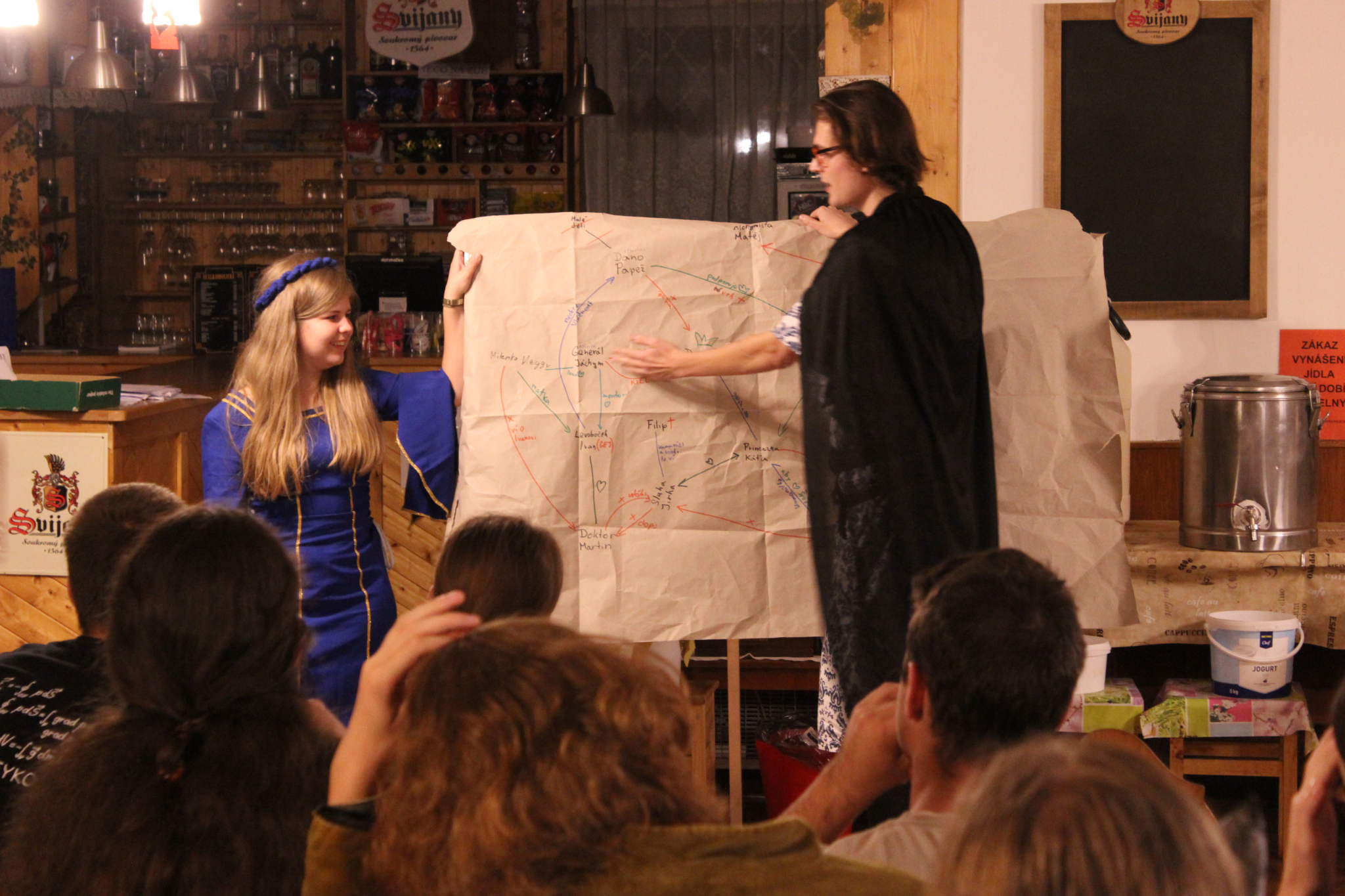 FYKOSí Online Víkend
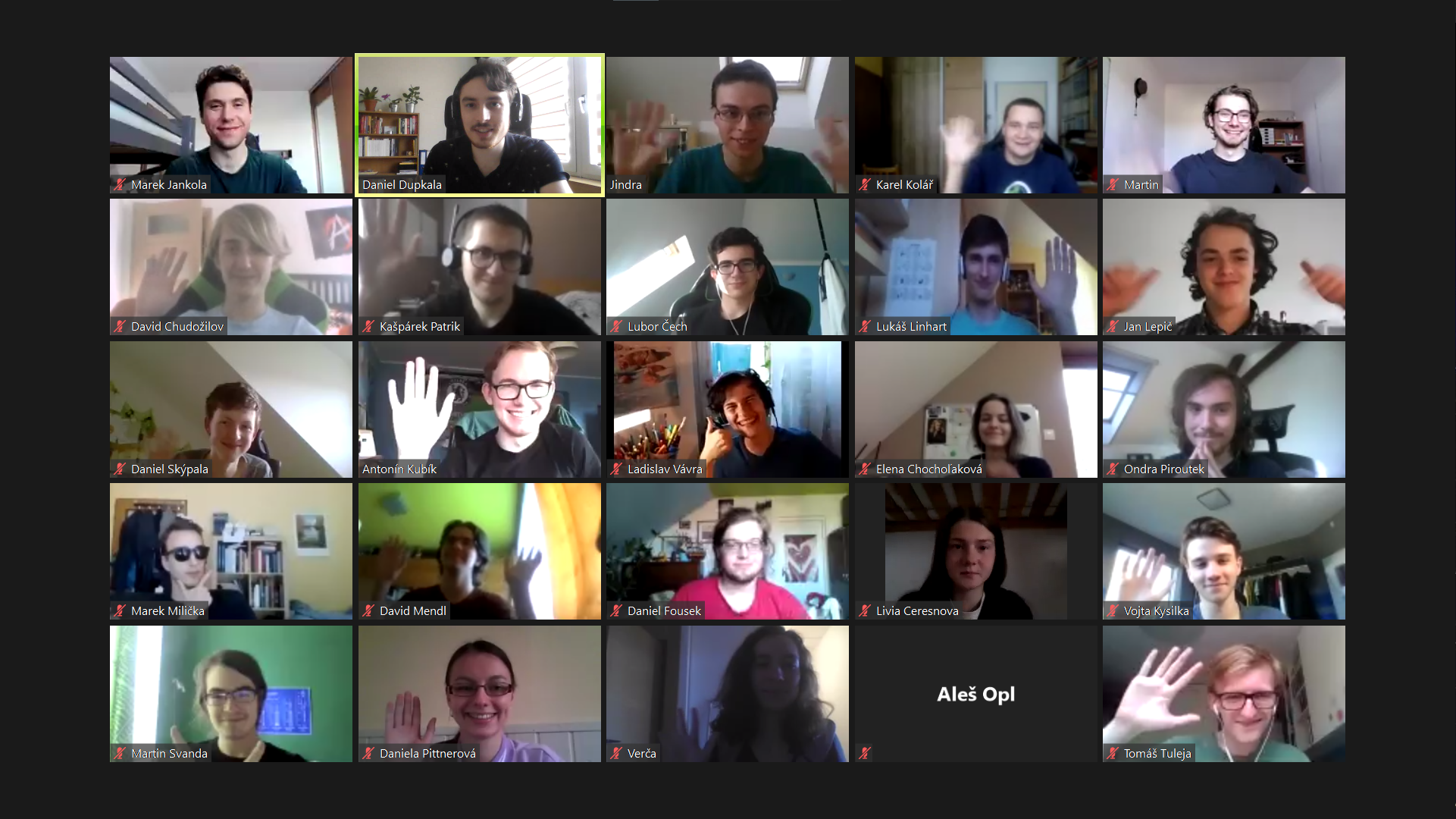 Poslední soustředění
Jaro 2020 - zrušeno
Podzim 2020 – proběhlo prezenčně
Jaro 2021 - FYKOSí Online víkend


FYKOSí Online Víkend
Socializační charakter
Víkendový program
Diskusní večer, hry
Panel o studiu fyziky
32 účastníků
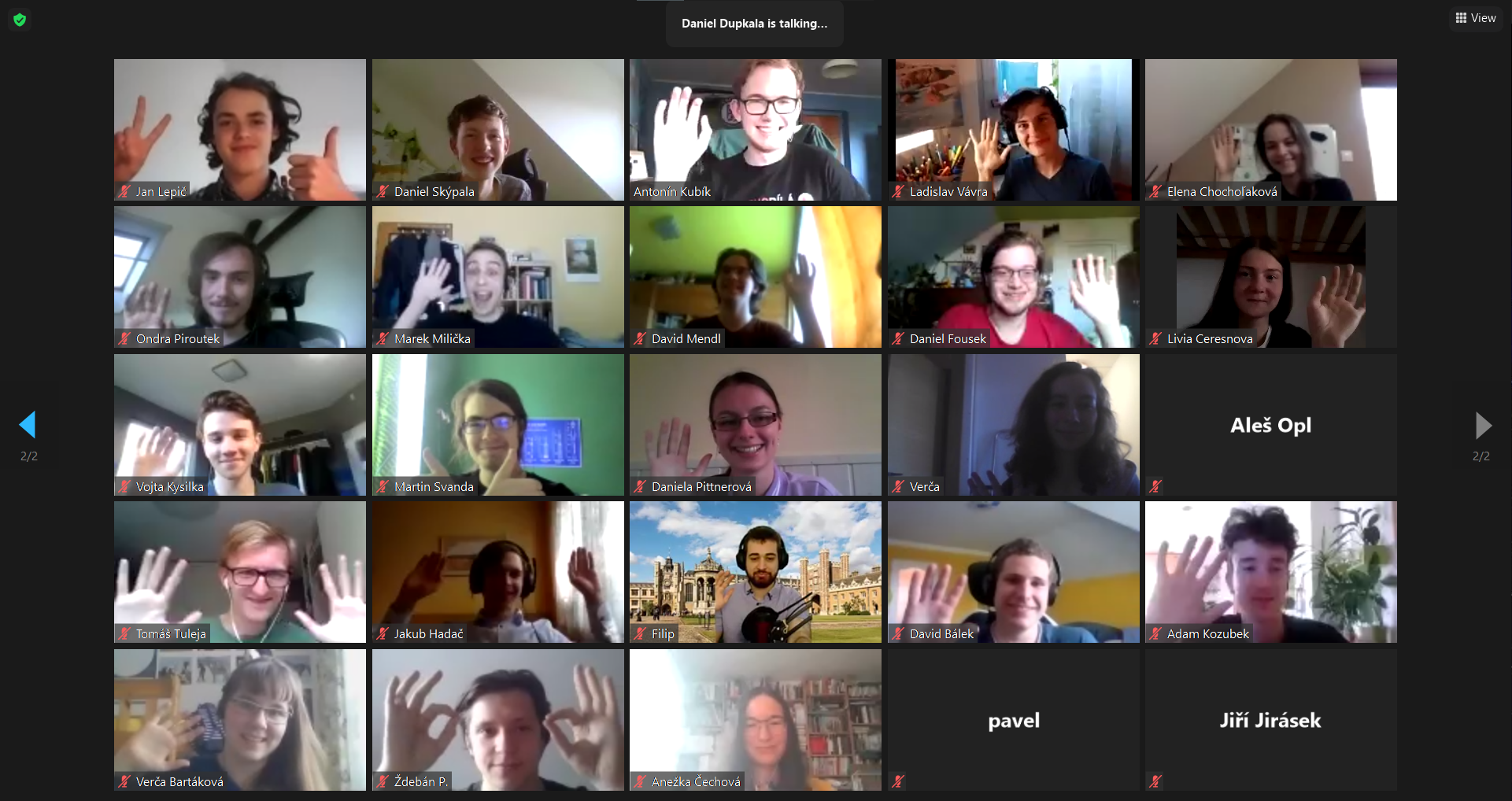 Příští soustředění
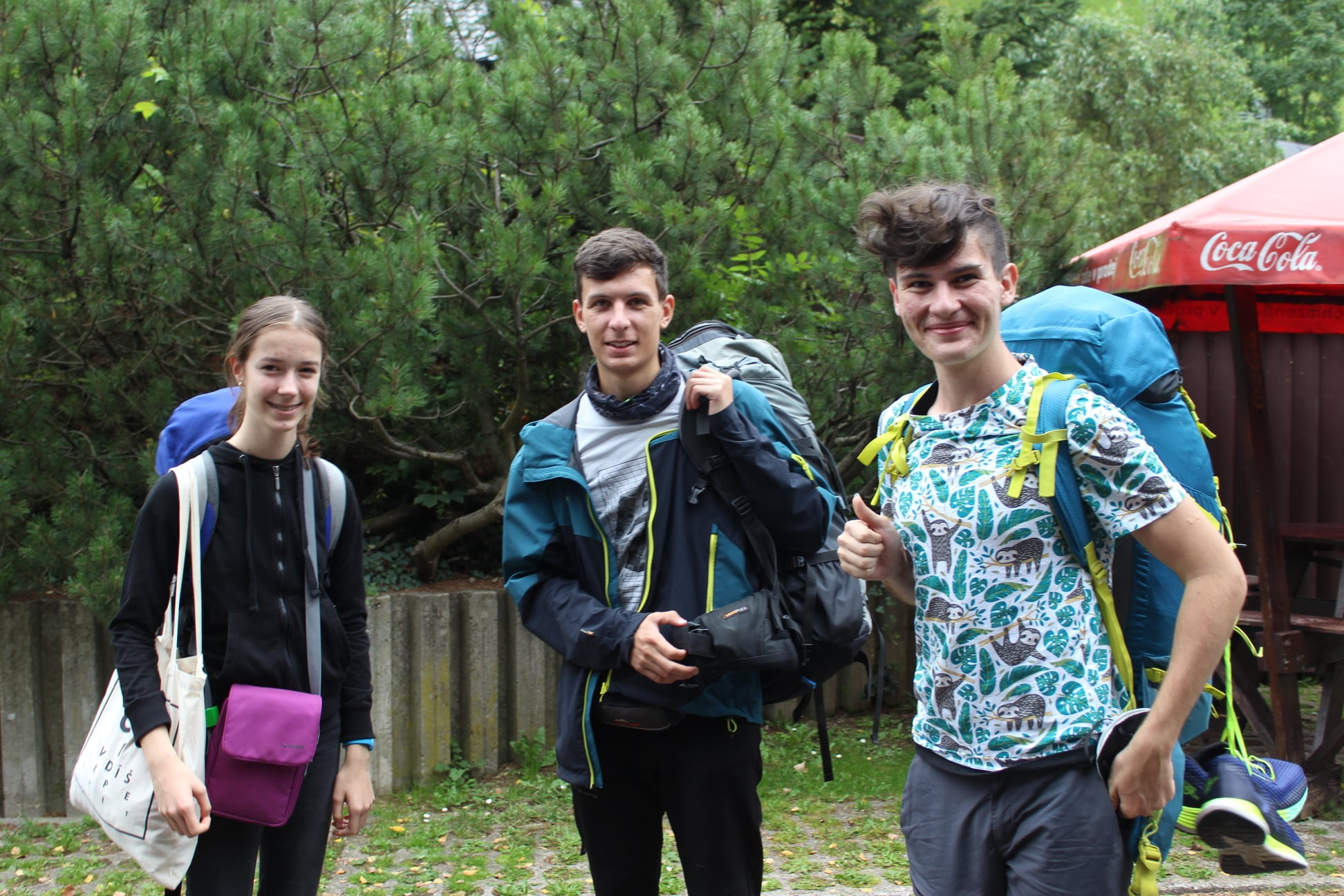 Poslední soustředění
Jaro 2020 - zrušeno
Podzim 2020 – proběhlo prezenčně
Jaro 2021 - FYKOSí Online víkend
Podzim 2021 – proběhlo prezenčně
Velký zájem – 37 účastníků

Příští soustředění
Duben 2021
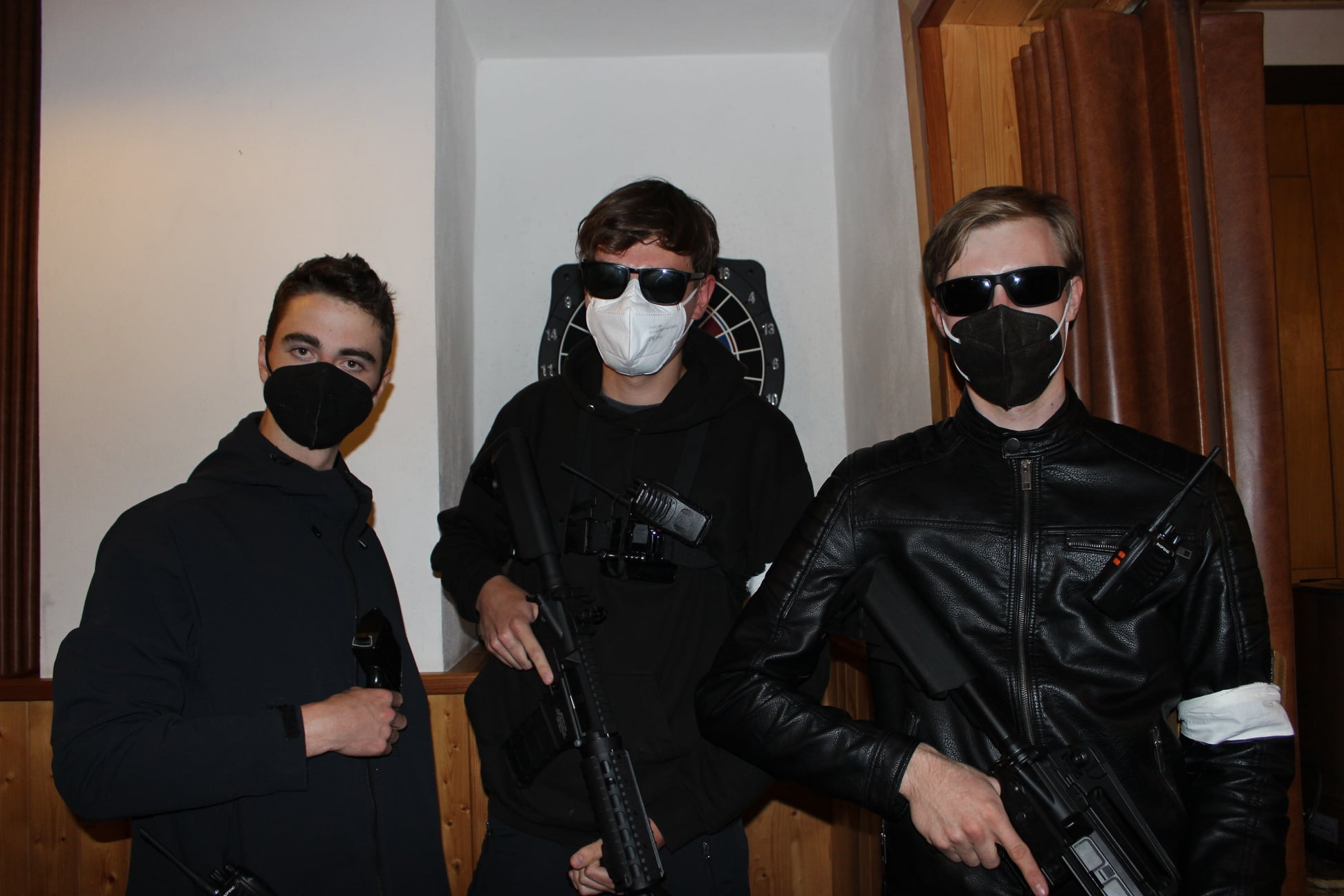 Fyziklání a Fyziklání Online
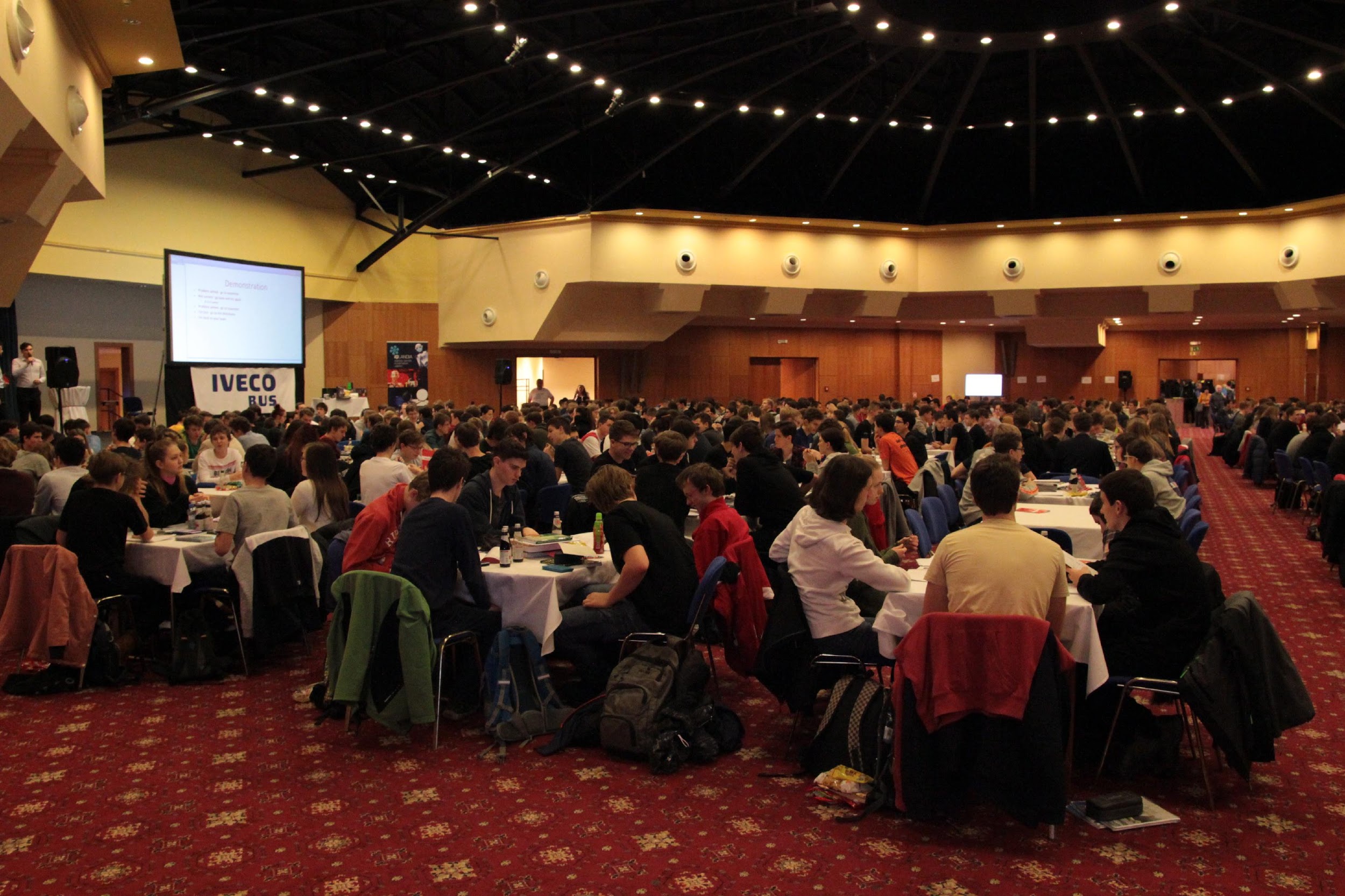 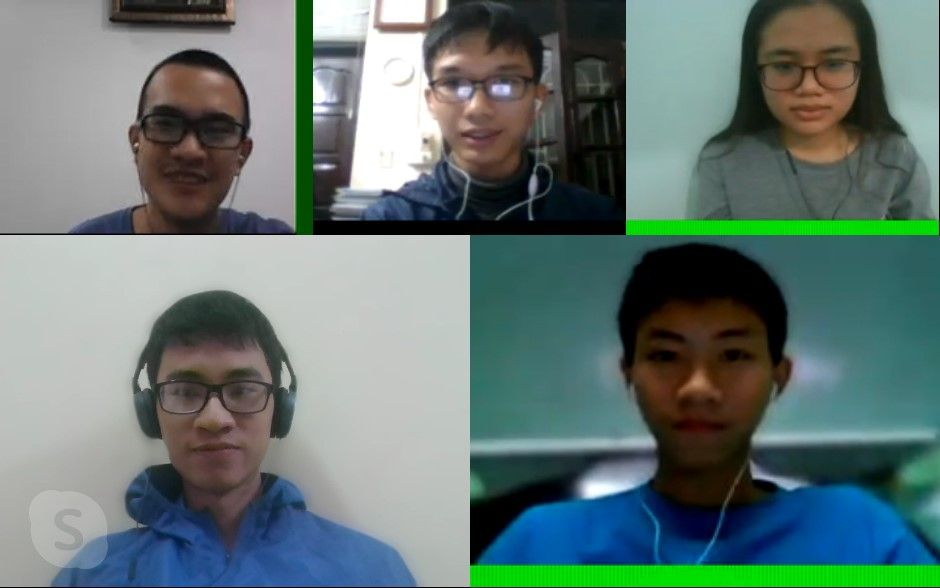 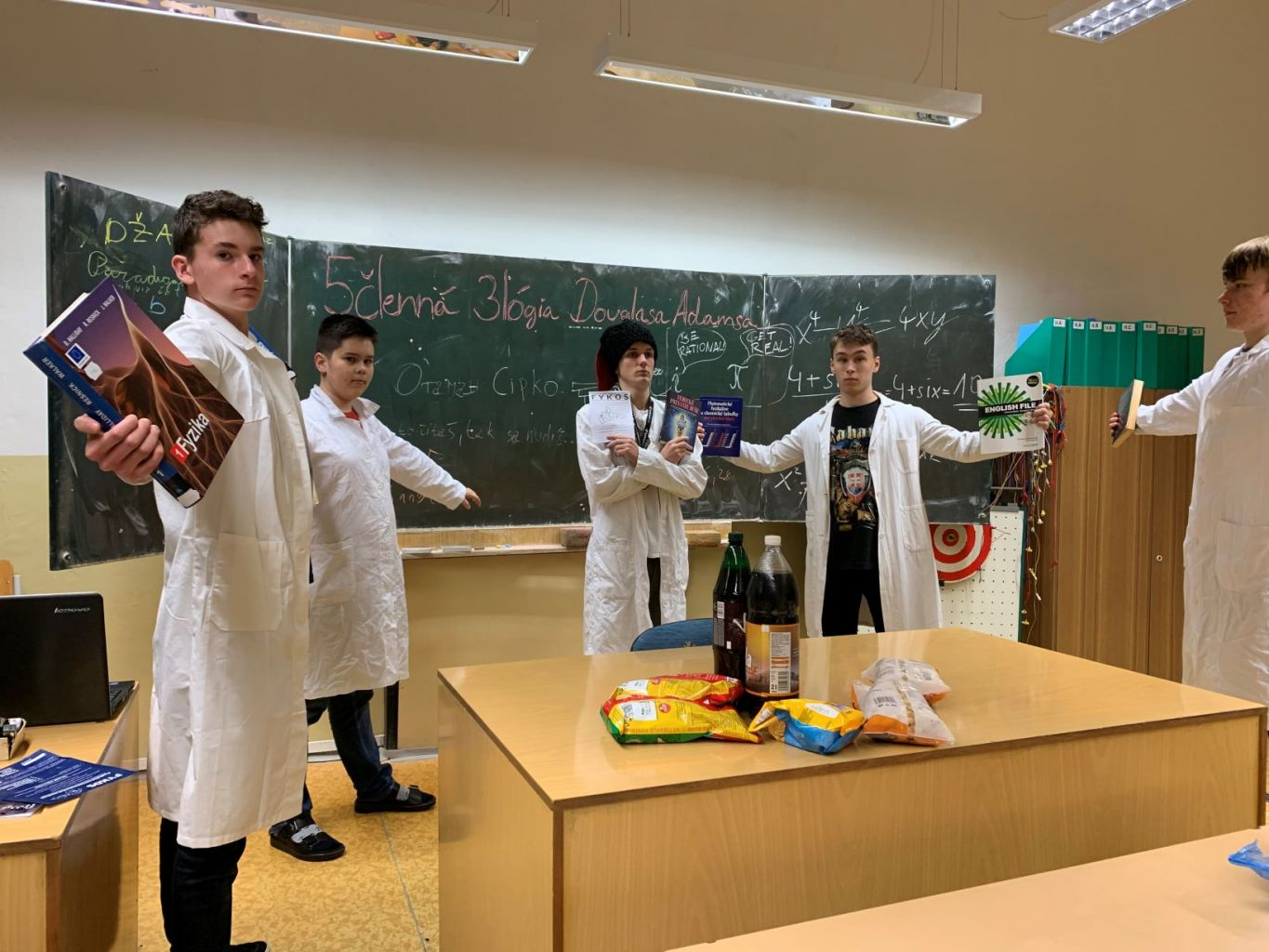 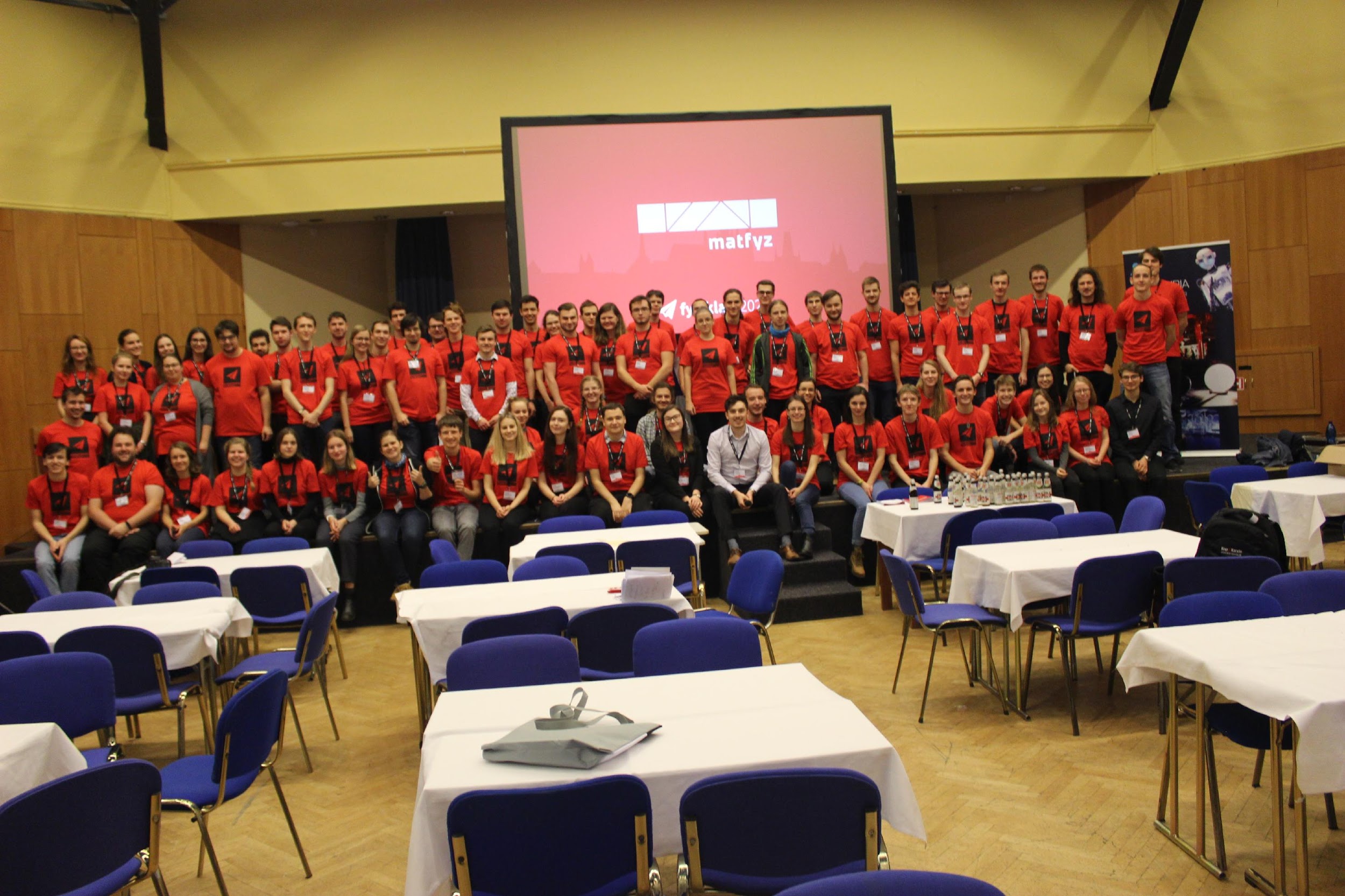 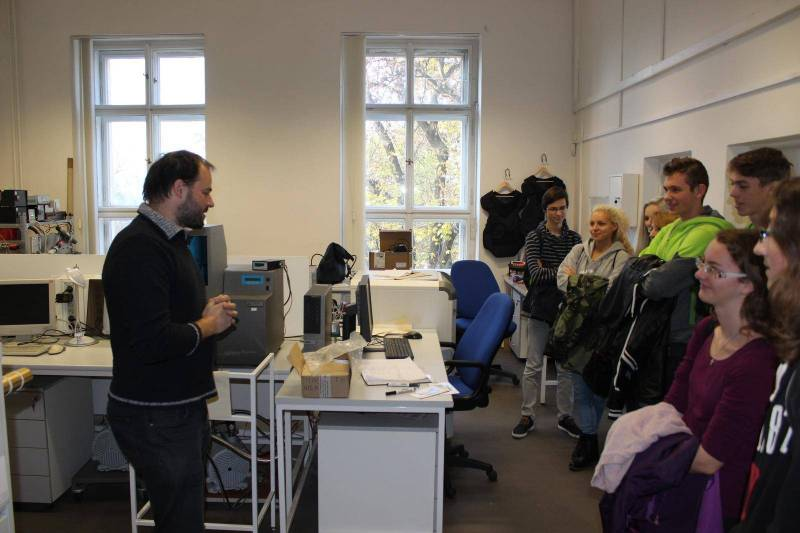 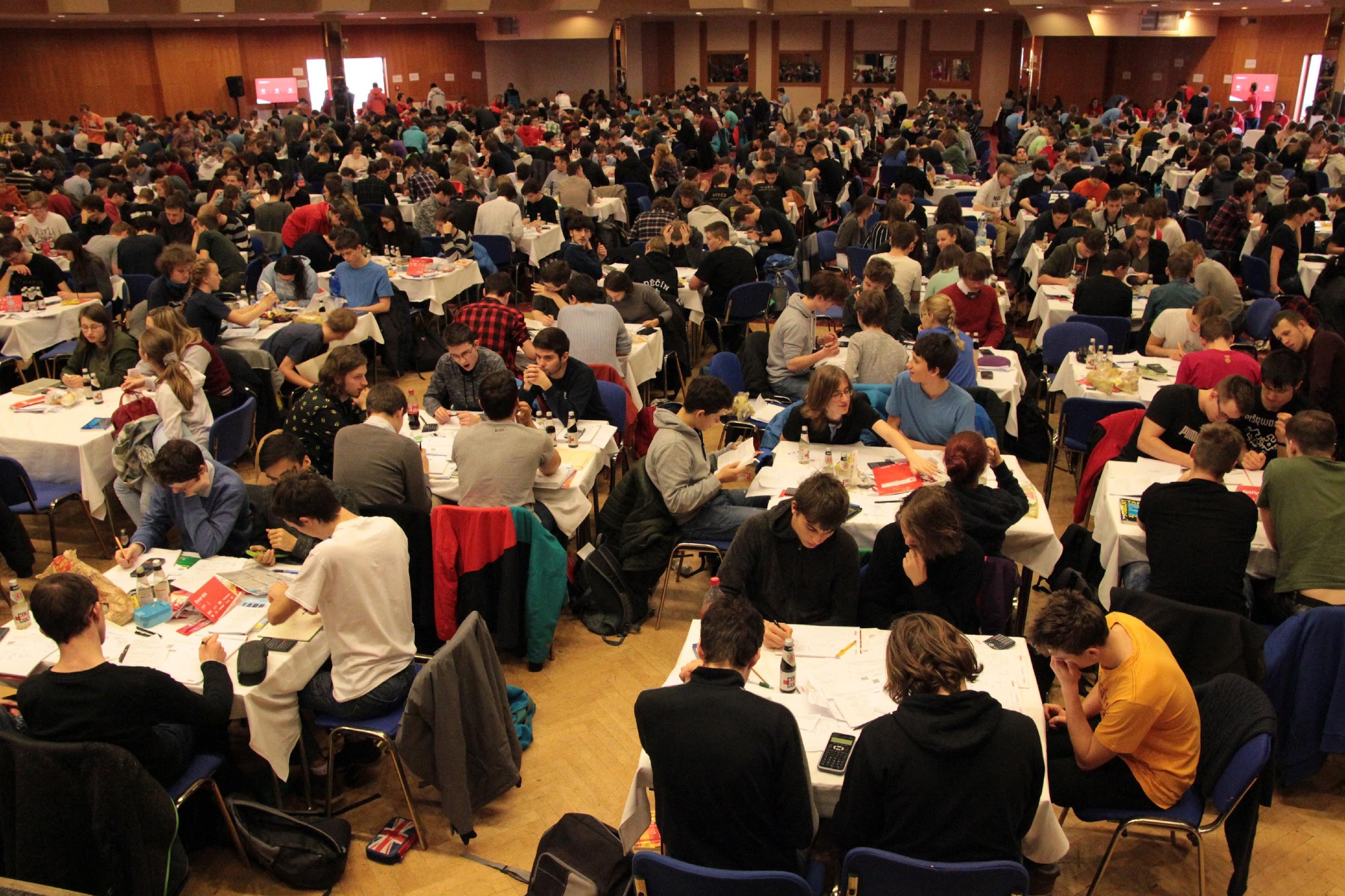 Fyziklání a Fyziklání Online
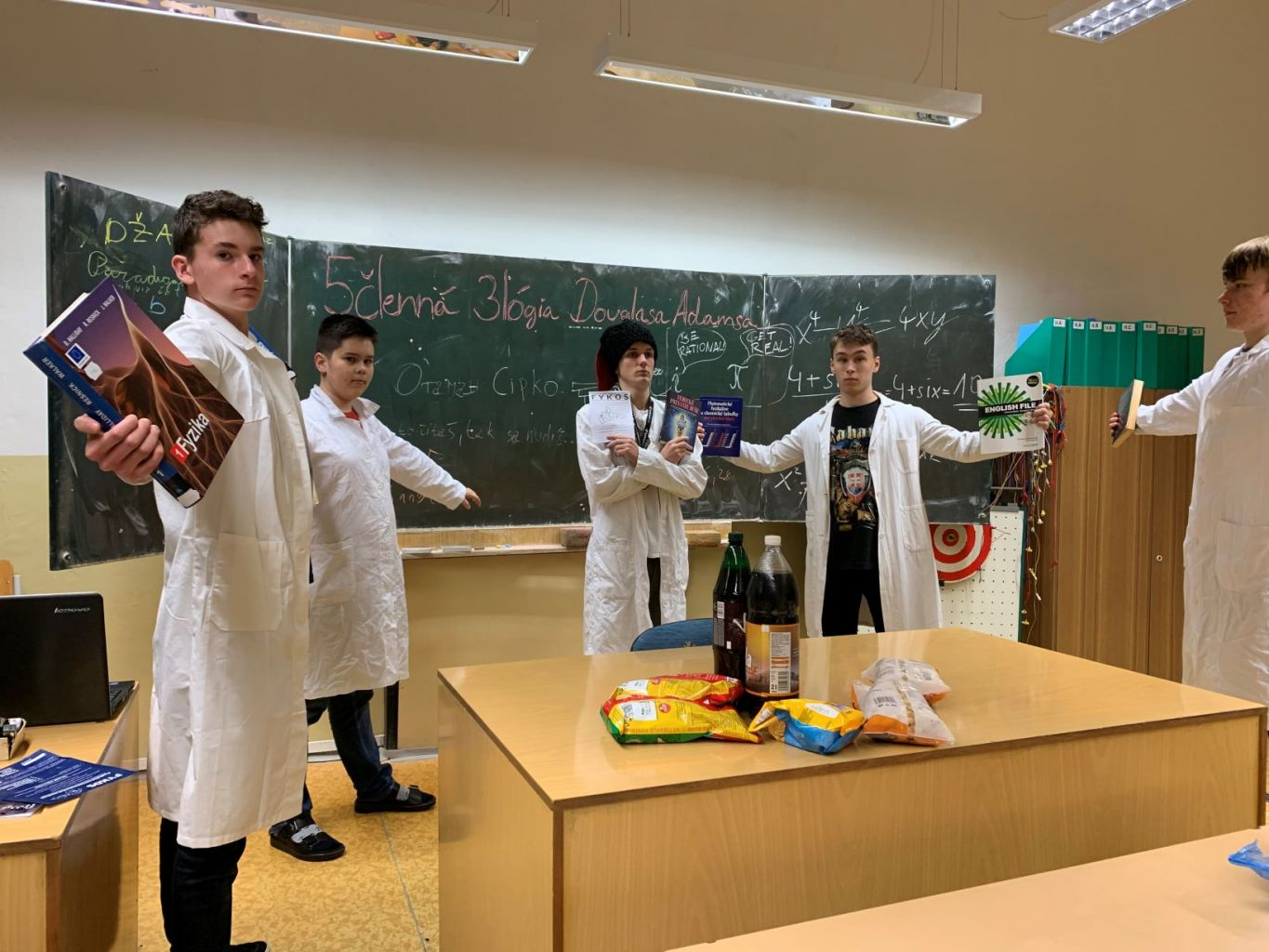 Poslední soustředění
Odborná část – rozvoj dovedností ve fyzice
Motivace – skvělá atmosféra, vzpomínky
Doprovodný víkendový program a projekt v rámci Erasmu+
A mnohem více –  v přednášce D. Dupkaly
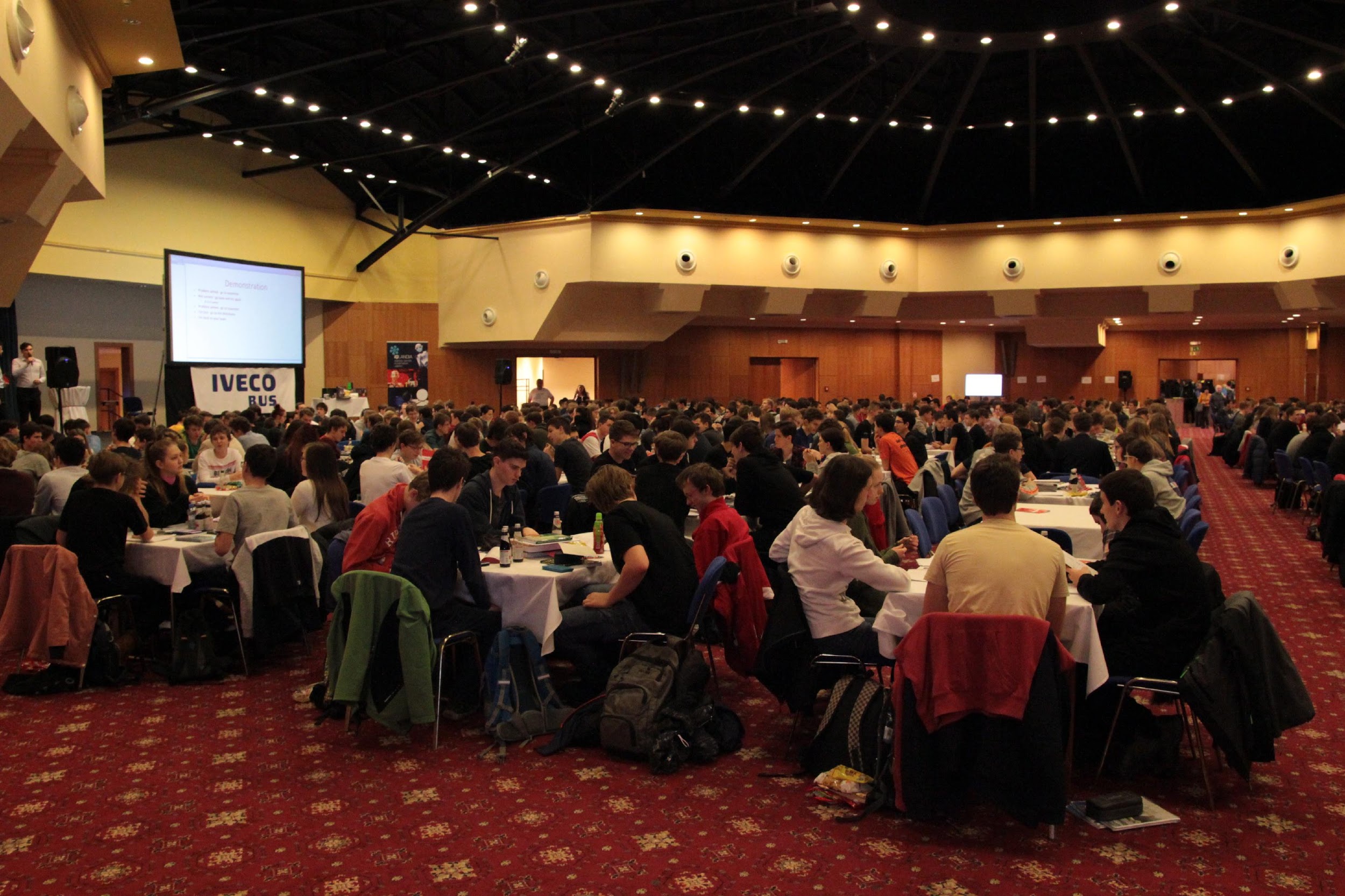 Fyzikální Náboj
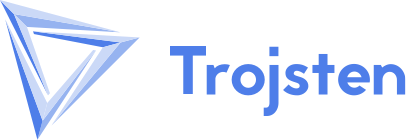 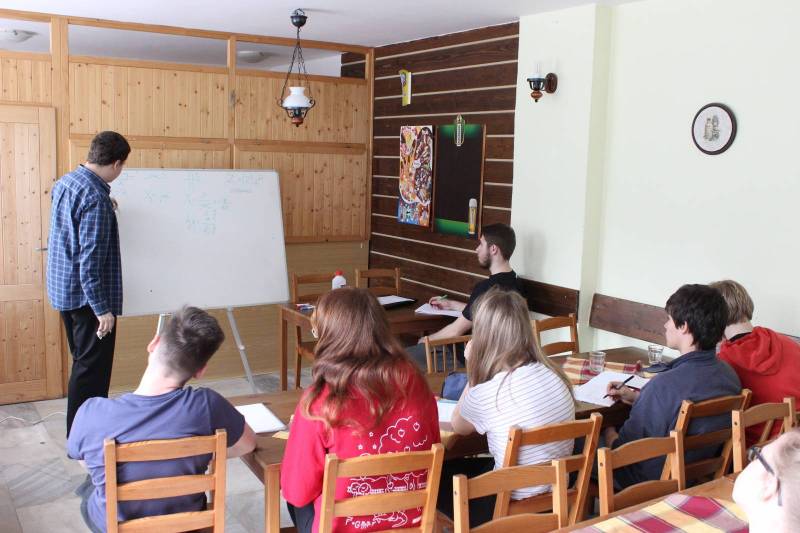 Charakterově podobný Fyziklání
Organizovaný ve spolupráci se Slovenským FKS
Běžně v Praze a Ostravě
Minulé dva ročníky online
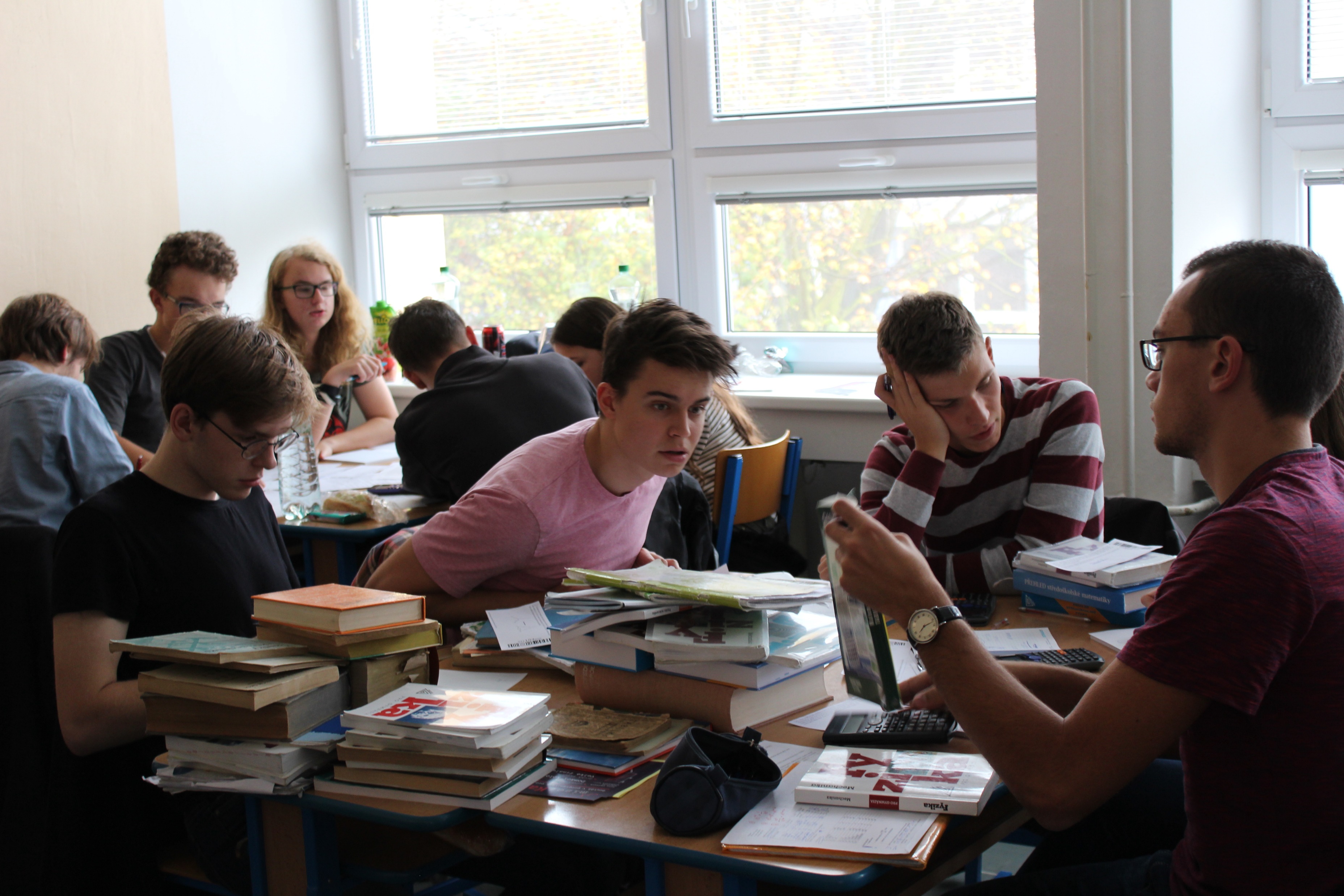 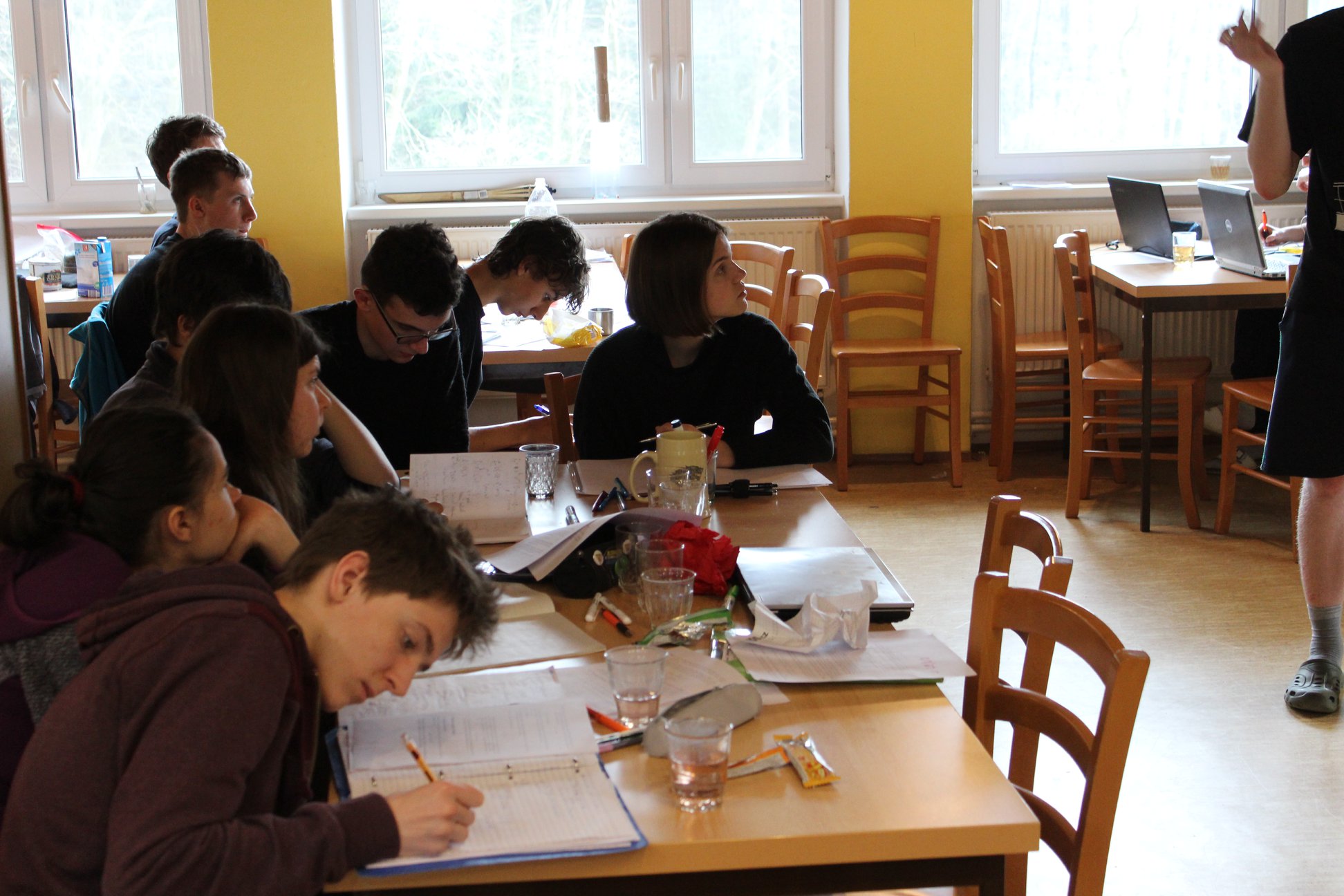 Den s experimentální fyzikou
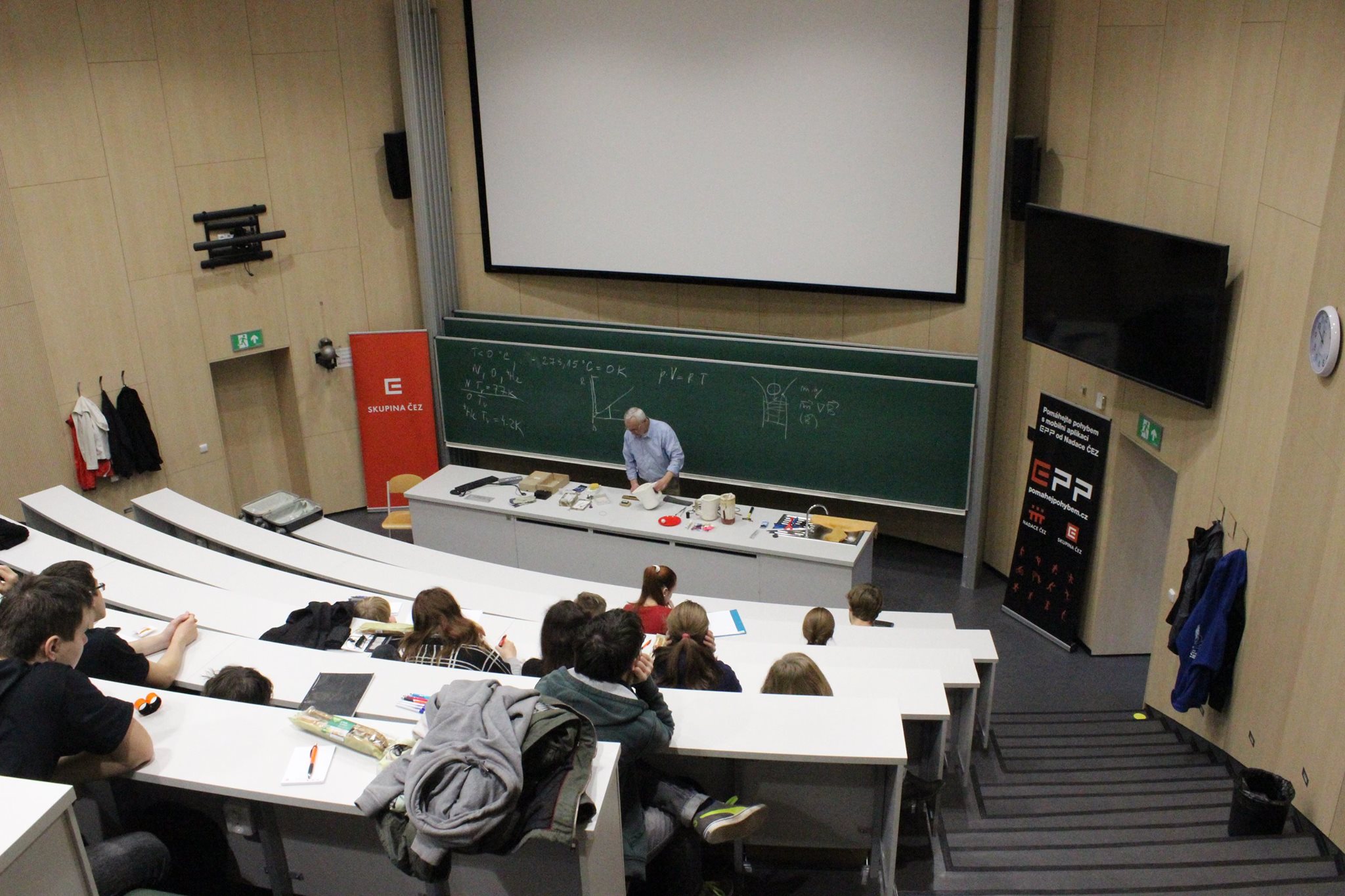 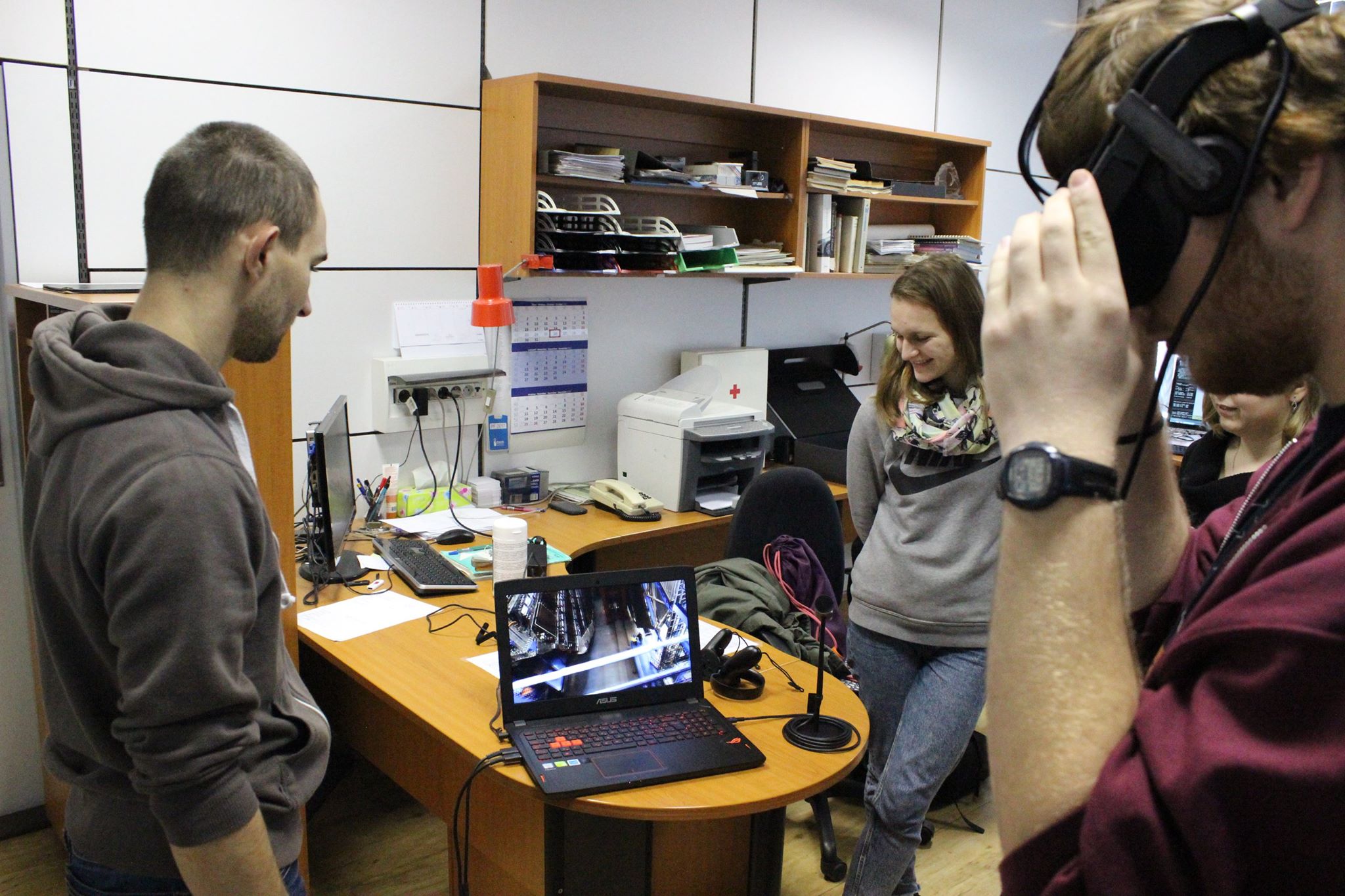 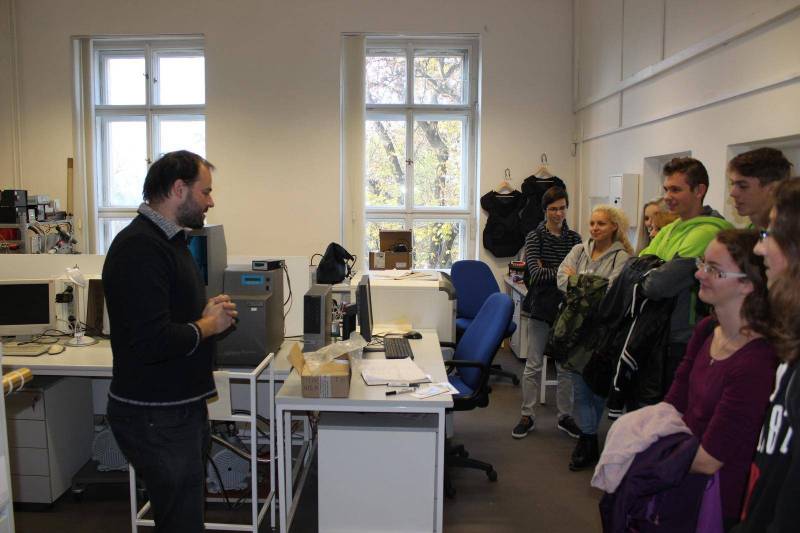 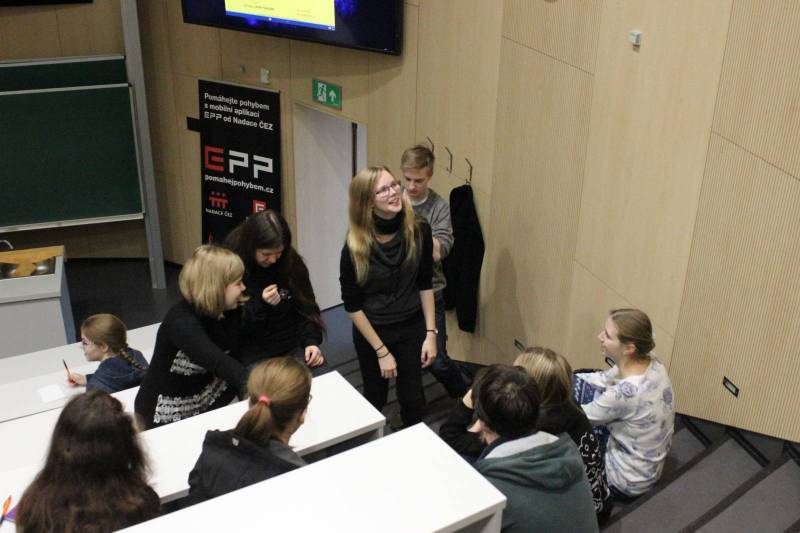 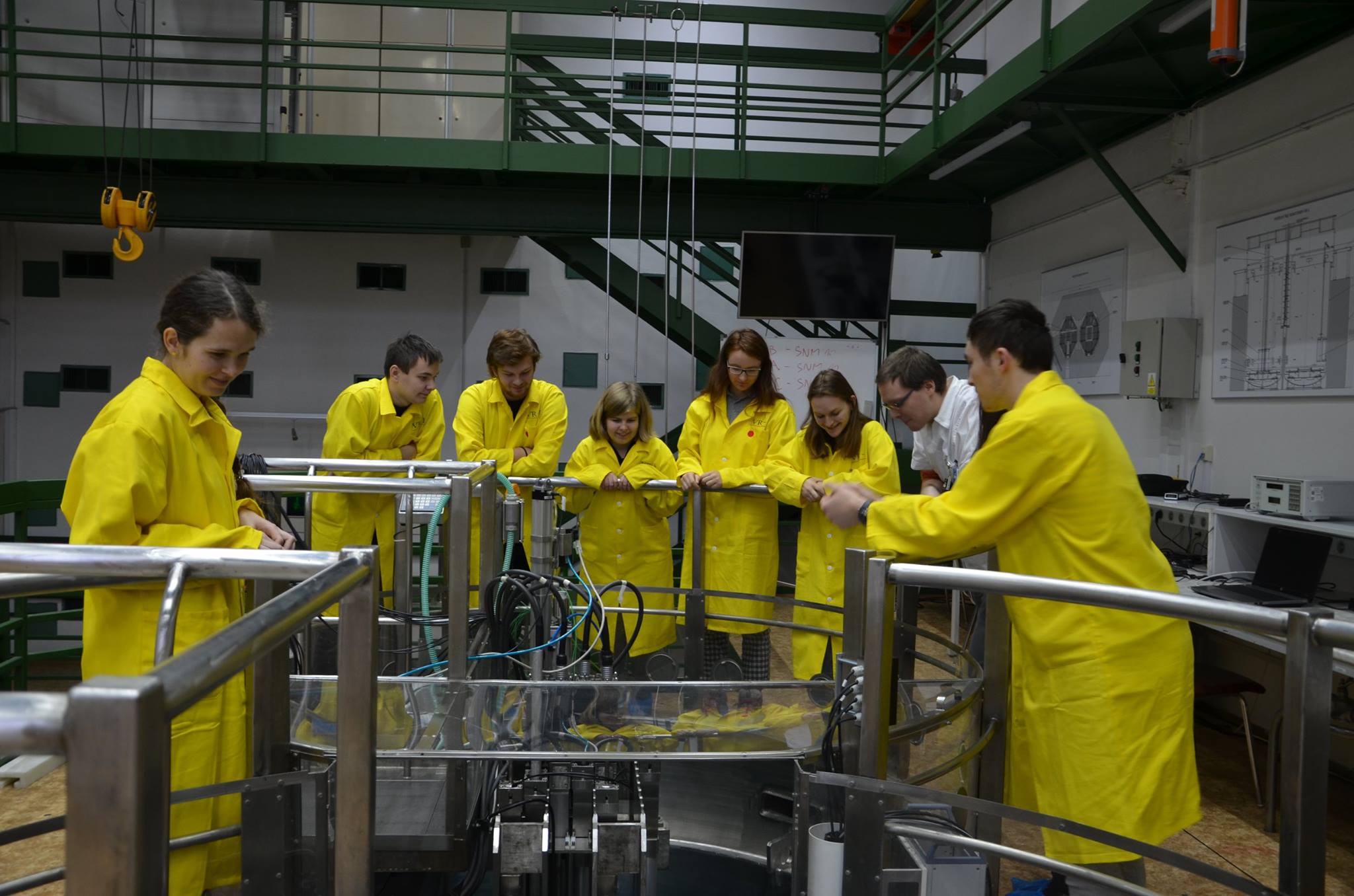 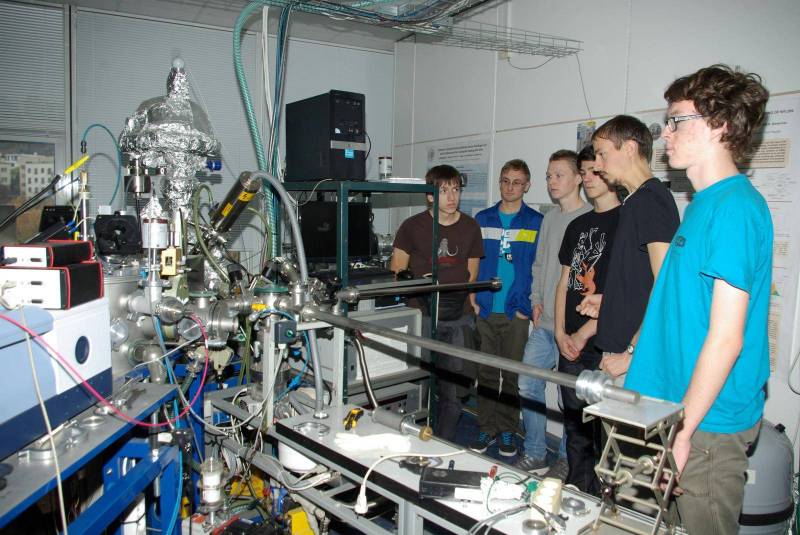 Den s experimentální fyzikou
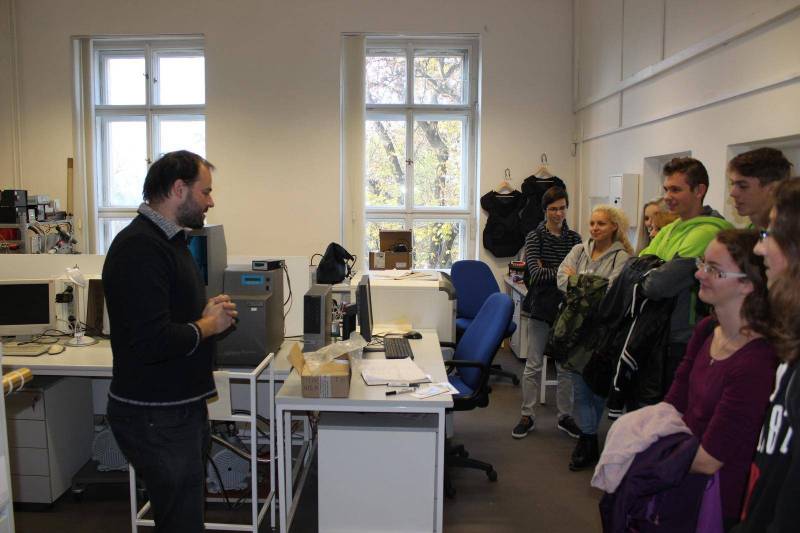 Základ
Přiblížení experimentální fyziky
Přímý kontakt s vědeckou prací
Rozšíření obzorů
Silný zážitek
Socializačný charakter
Networking
Informační charakter
Informace o studiu a vědecké kariéře
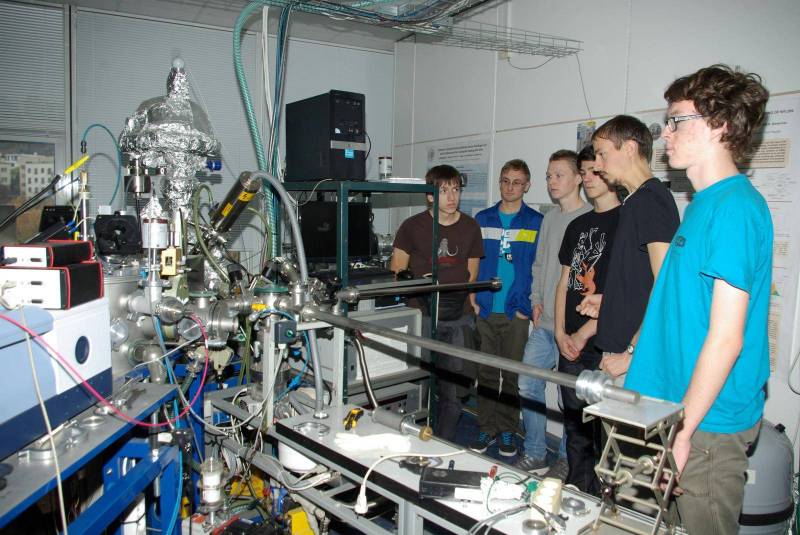 DSEF 2020
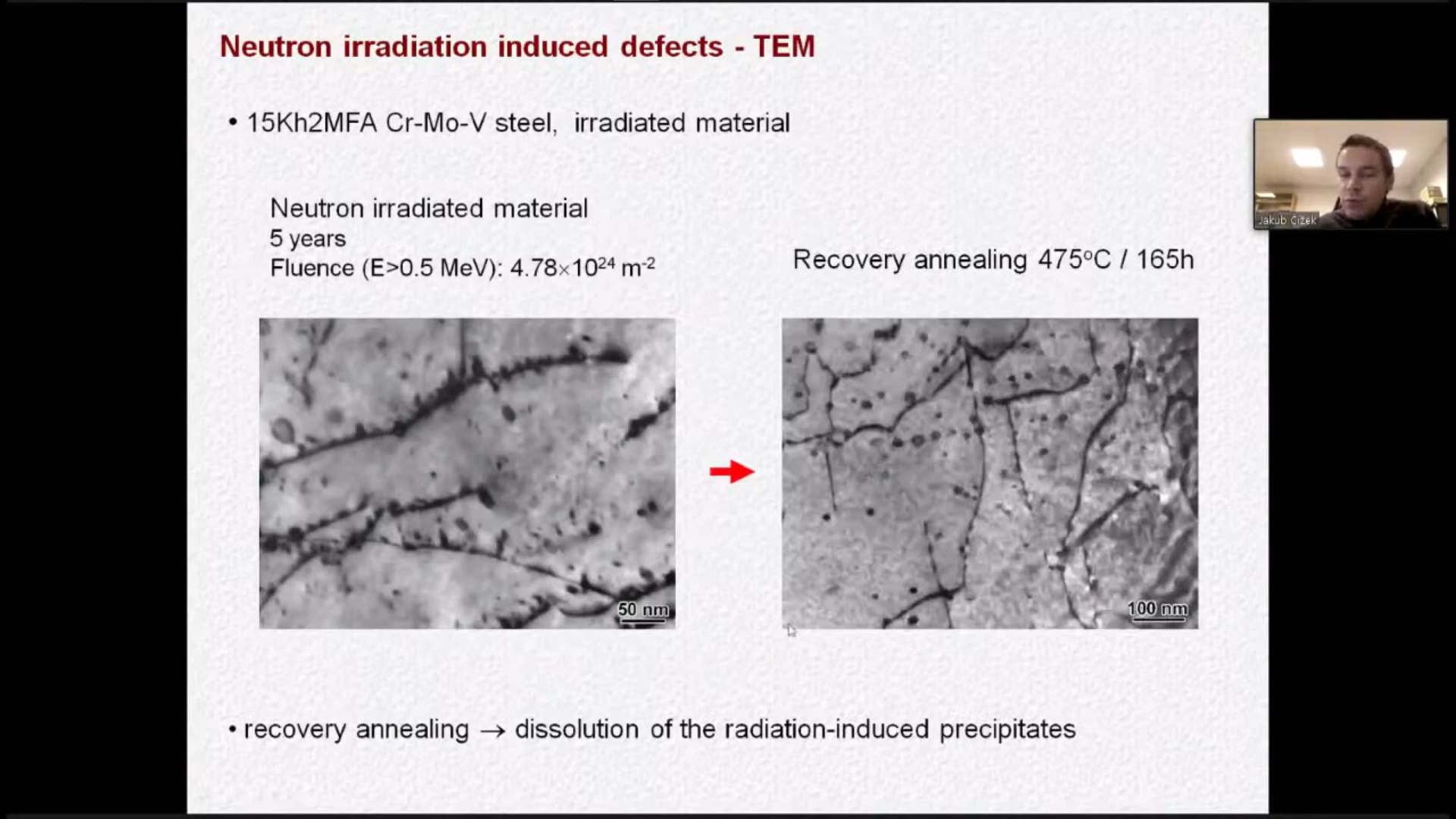 Distanční verze – stejný účel
Odborné přednášky – živě přes YouTube
Možno shlédnout zpětně
Kanál fykosak
Předtočené video-exkurze, představení laboratoří
Diskusní panel živě s dotazy
Výhody
Dostupnost
Záznam – větší dosah
Rozšíření našich možností
Poučení pro příště
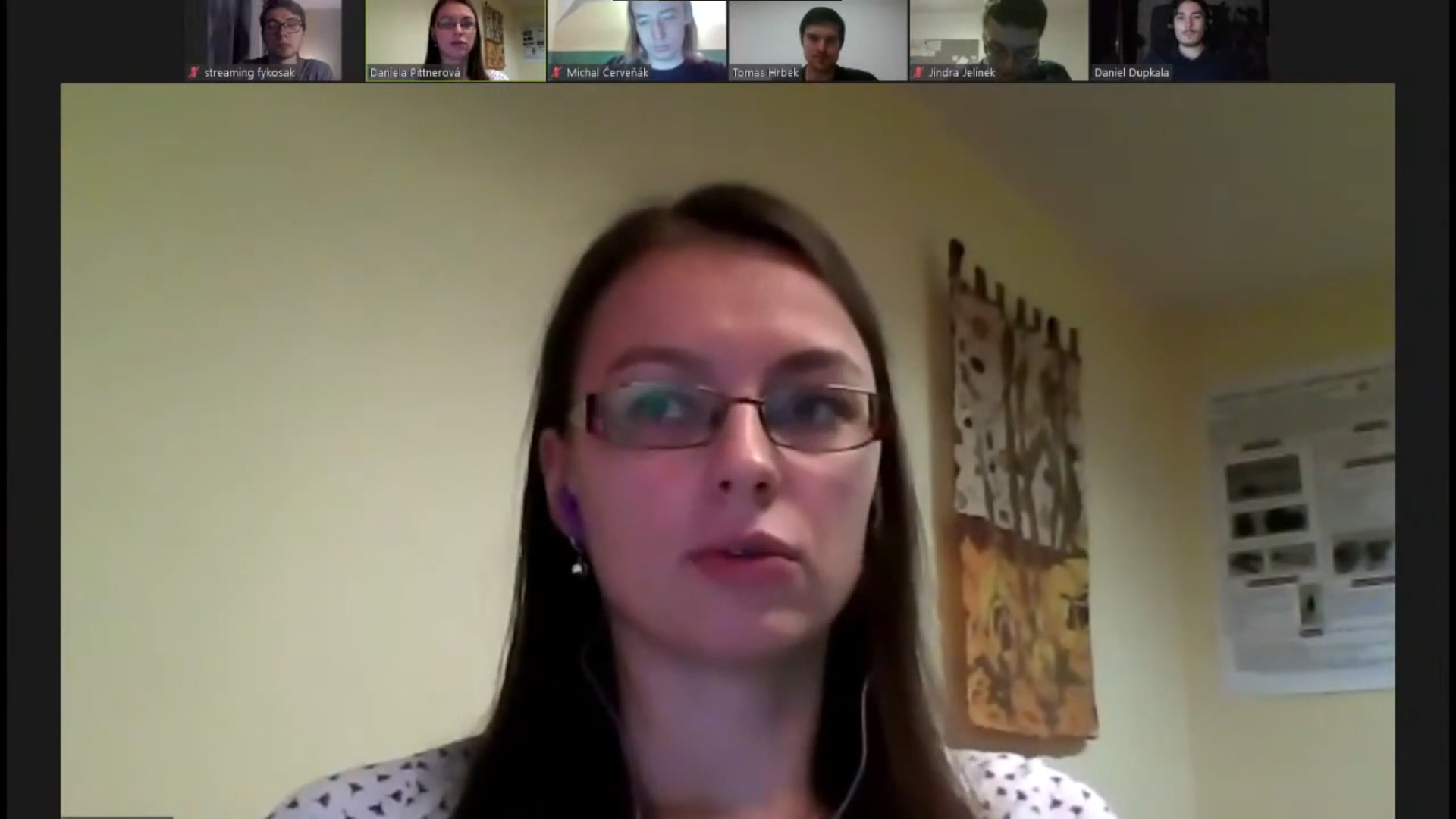 DSEF 2021
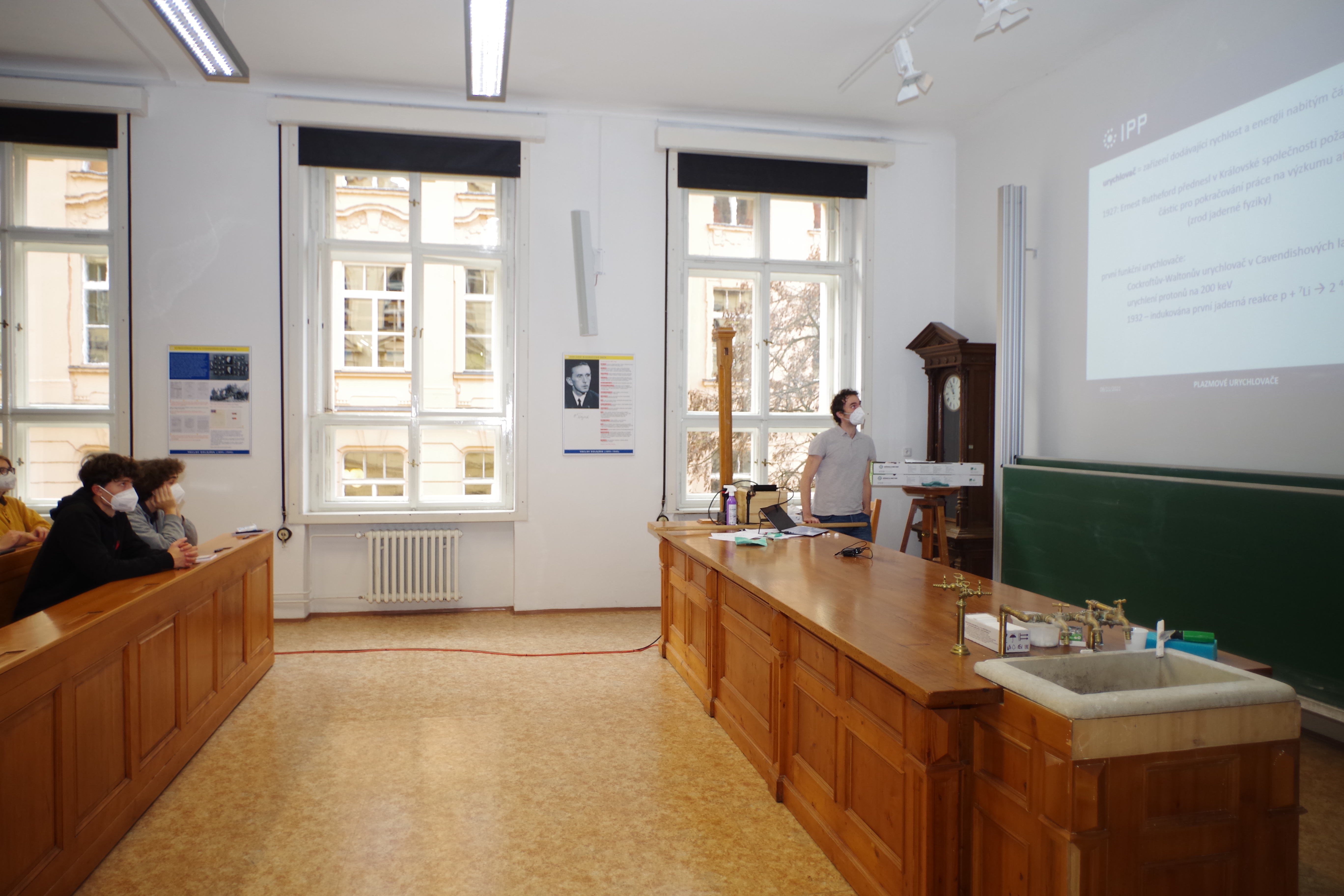 Distanční verze – stejný účel
Opět prezenčně
Velký zájem – 62 účastníků
Přísná hygienická opatření pro bezpečnost
Testy, očkování, respirátory, zákaz konzumace potravin uvnitř
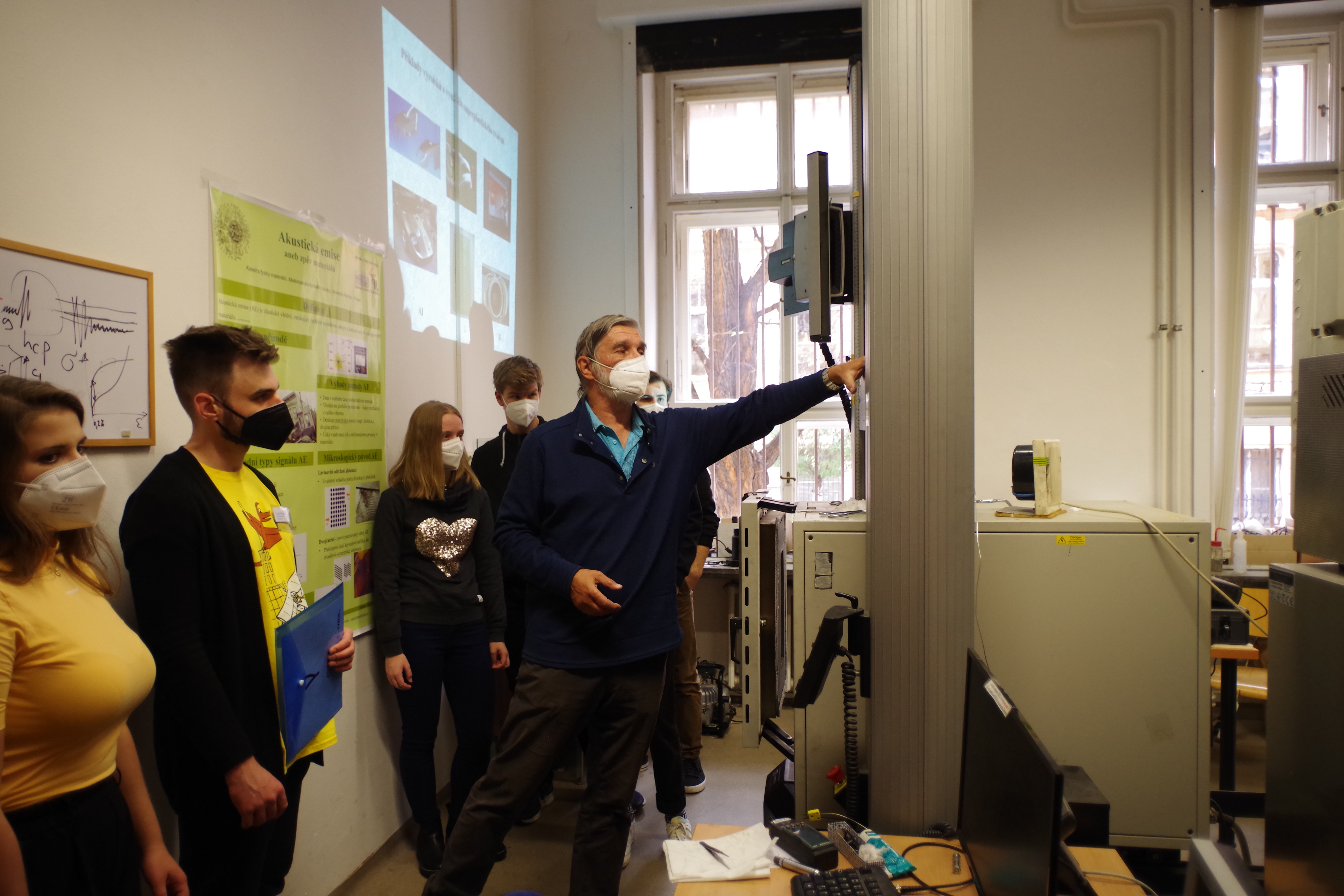 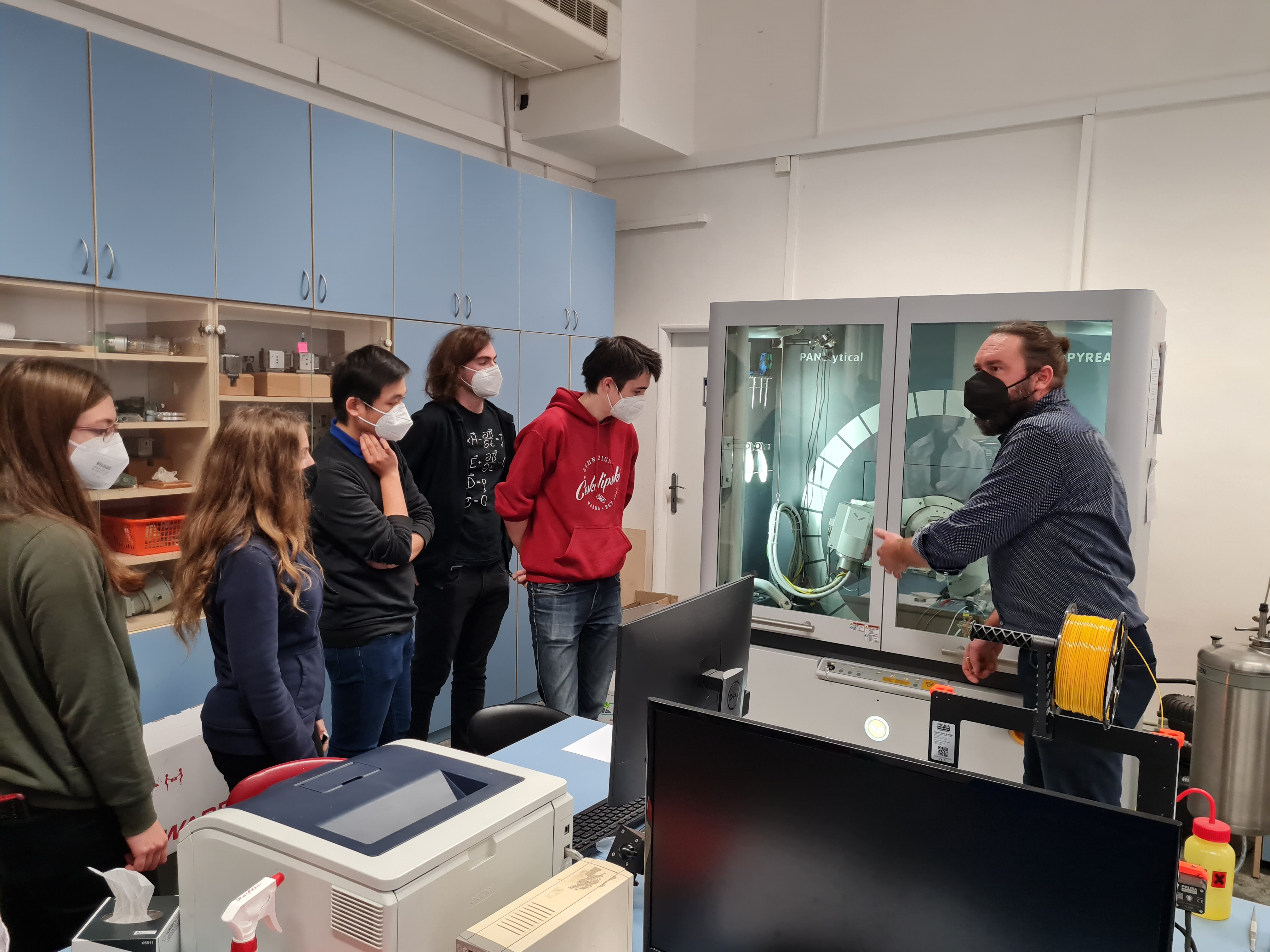 Týden s aplikovanou fyzikou
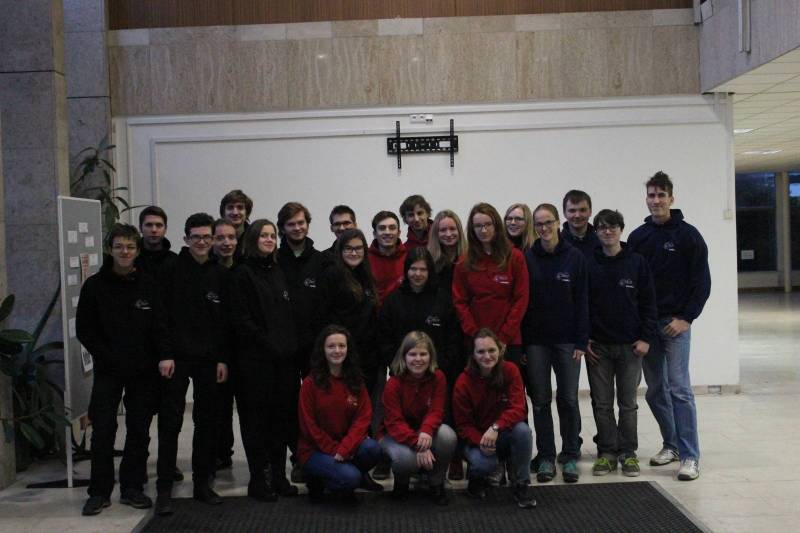 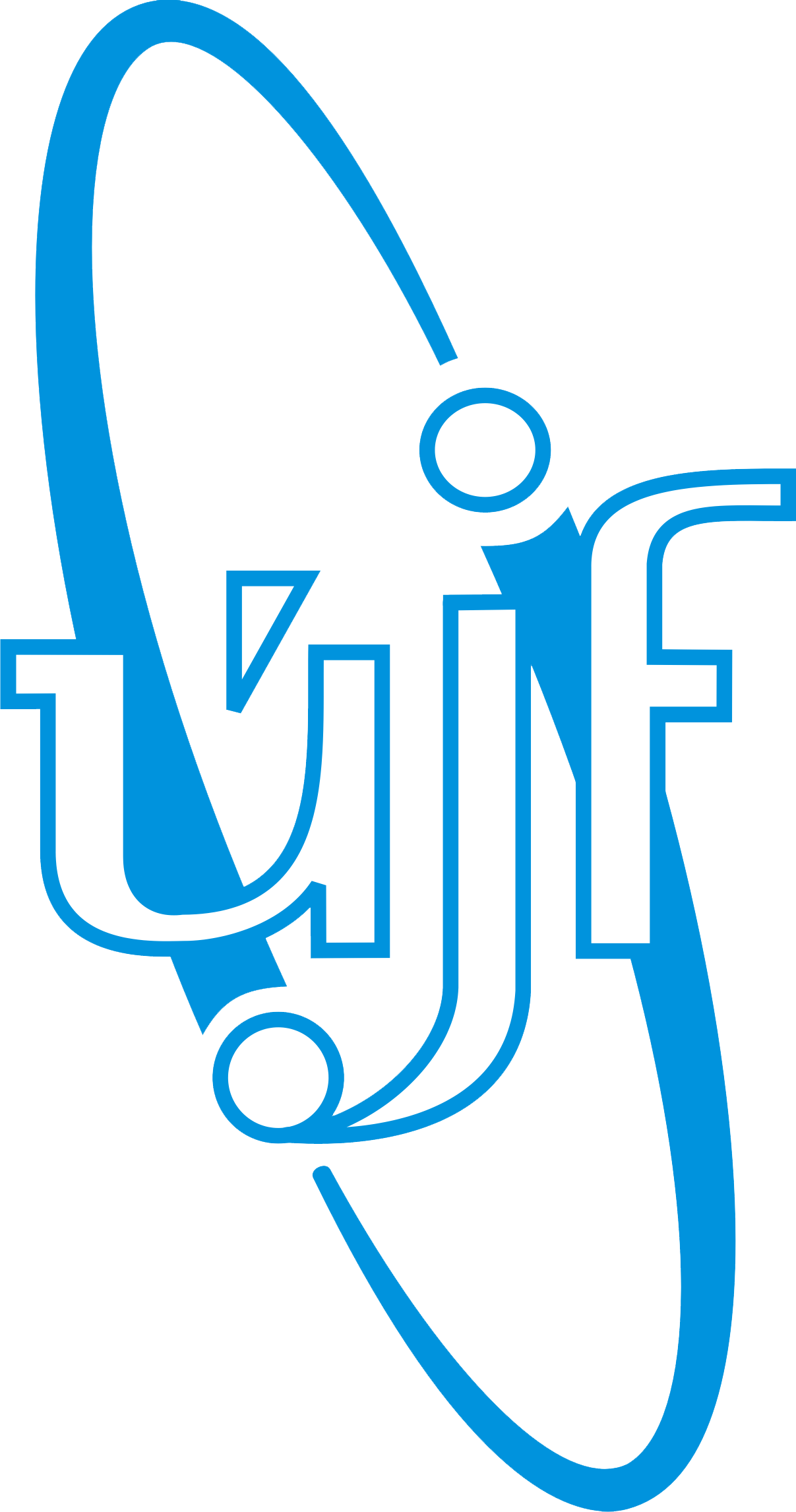 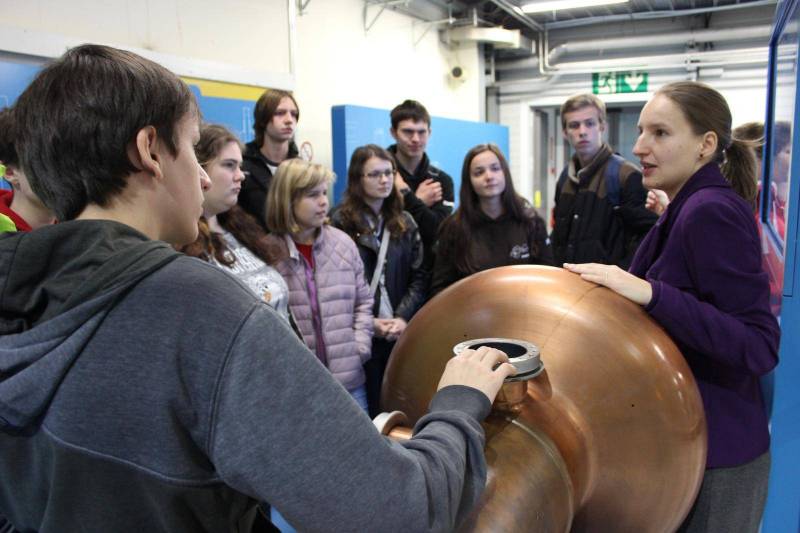 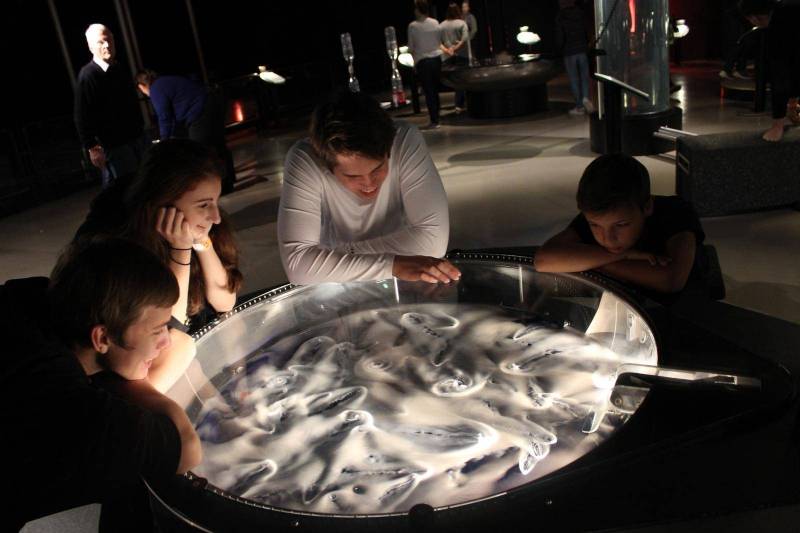 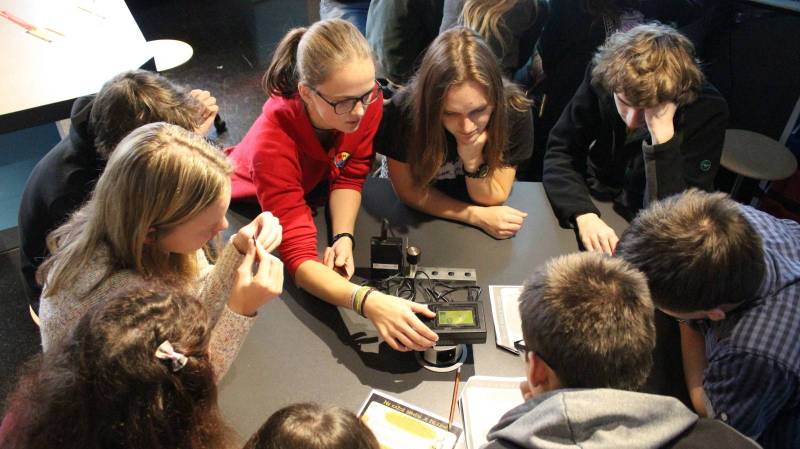 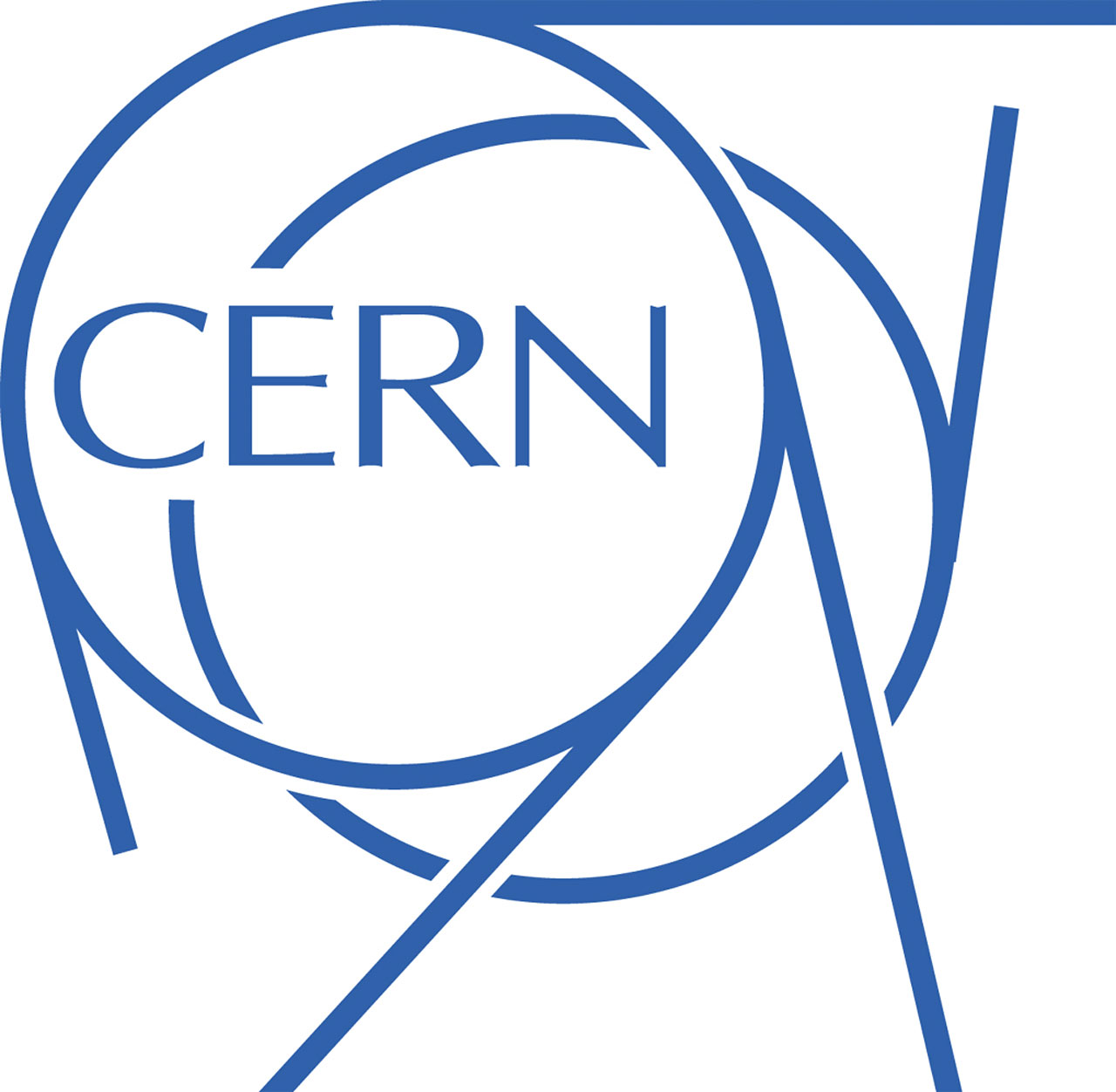 Akce 35. ročníku
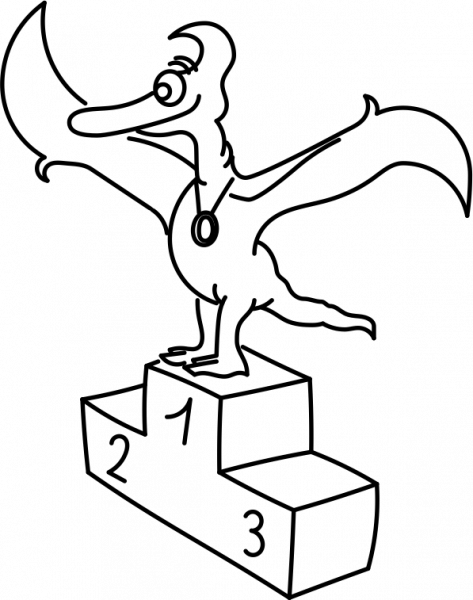 Podzimní soustředění – 9. 2021
Den s experimentální fyzikou – 8. 11. 2021
Fyzikální náboj – 11. 2021
Fyziklání Online – 24. 11. 2021 (11. ročník)
Seminář FYKOS – průběžně
Fyziklání – 11. 2. 2022 (Praha, 16. ročník)
Jarní soustředění – 4. 2022
O akce je zájem. Pokračujeme prezenčně, dokud to jde (za dodržování hygienických opatření)
Rozvoj organizátorů
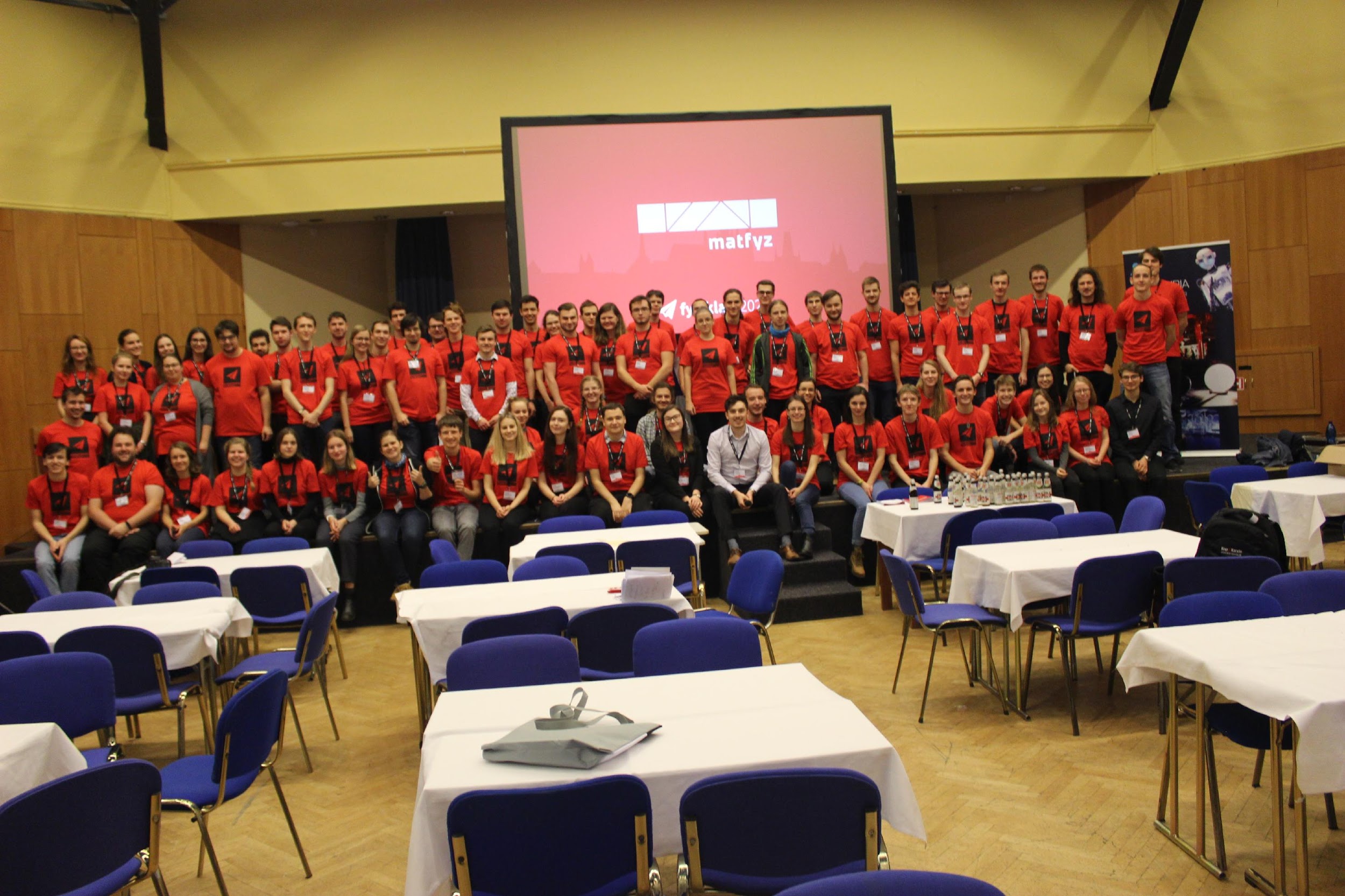 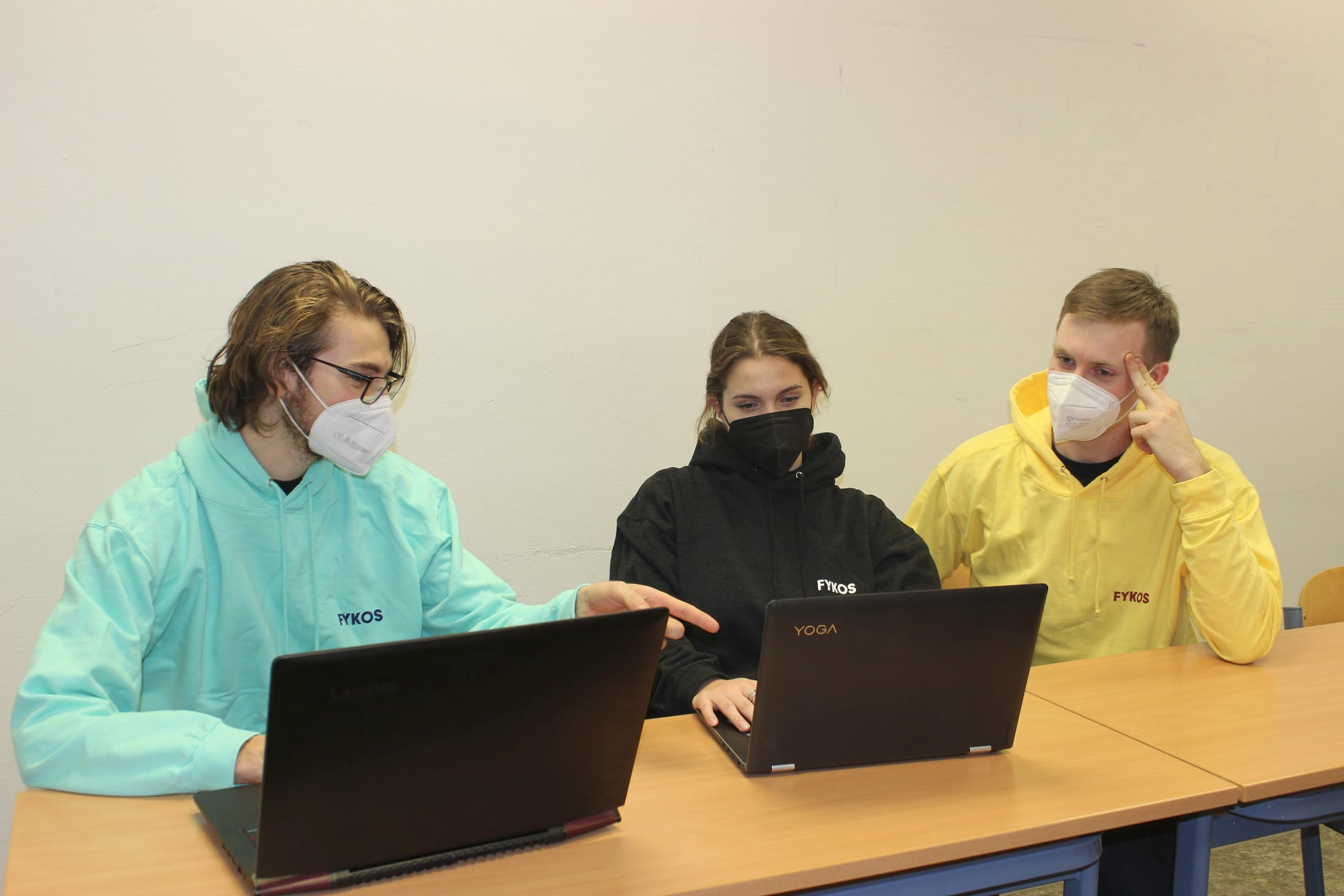 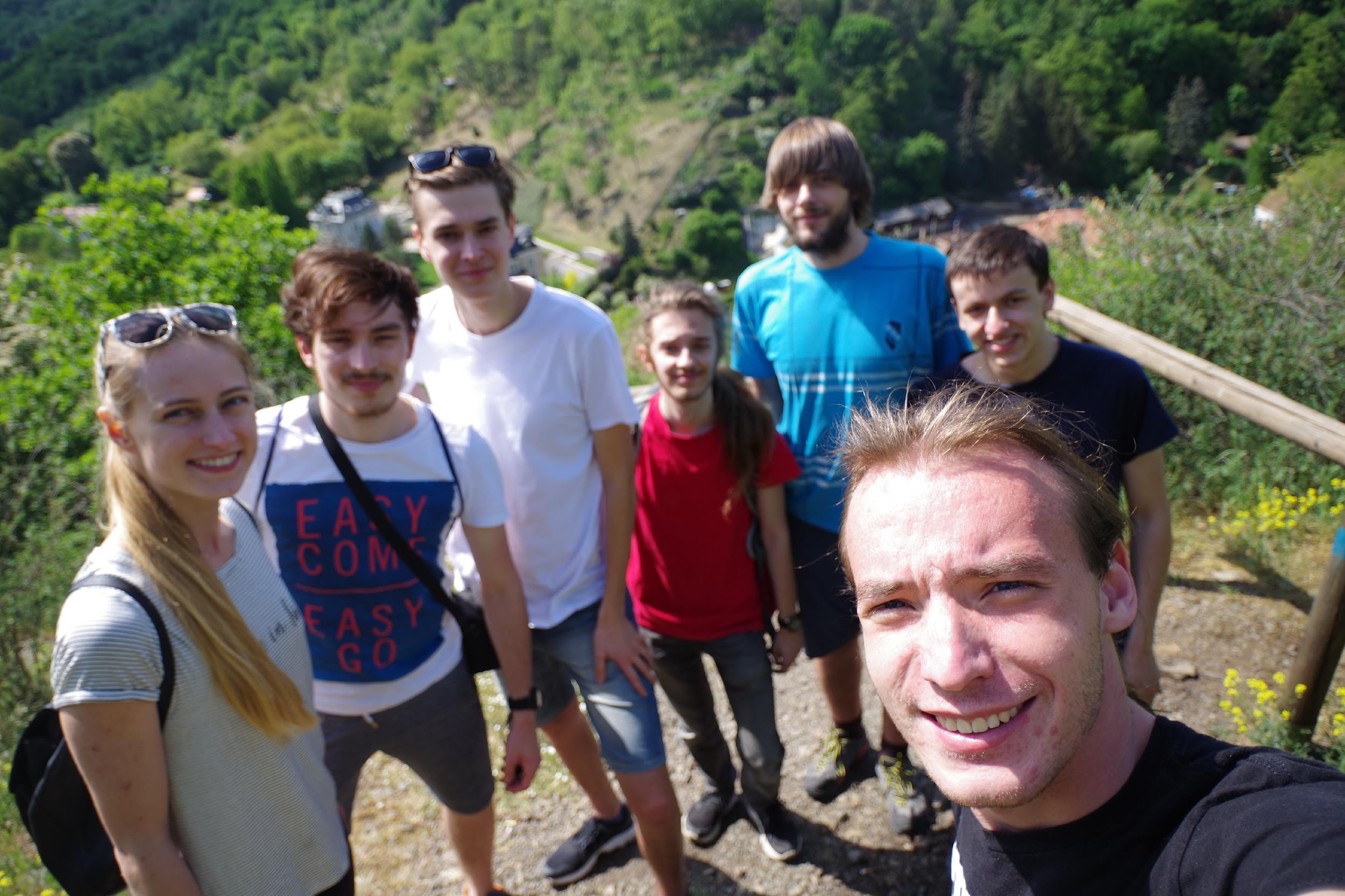 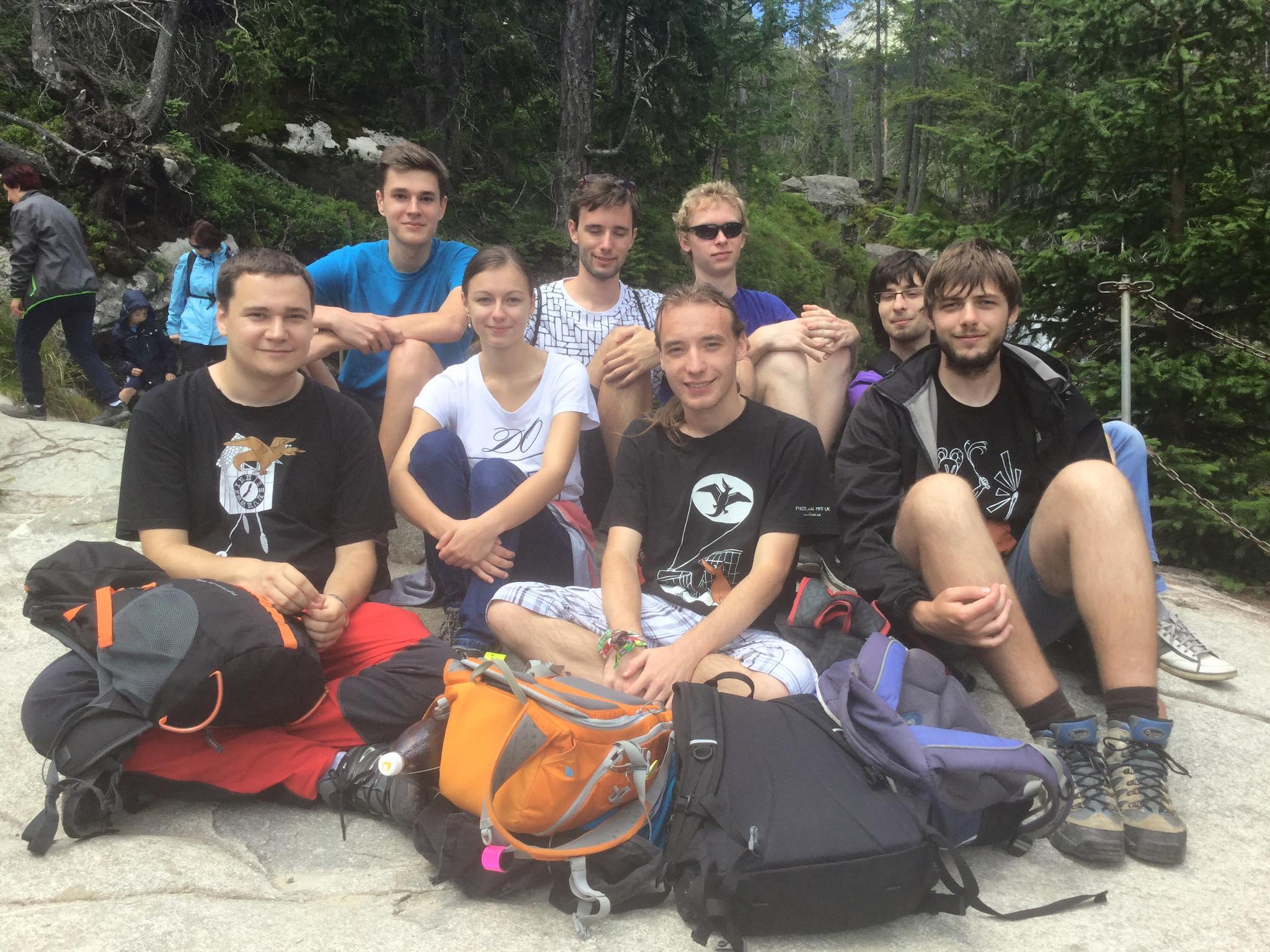 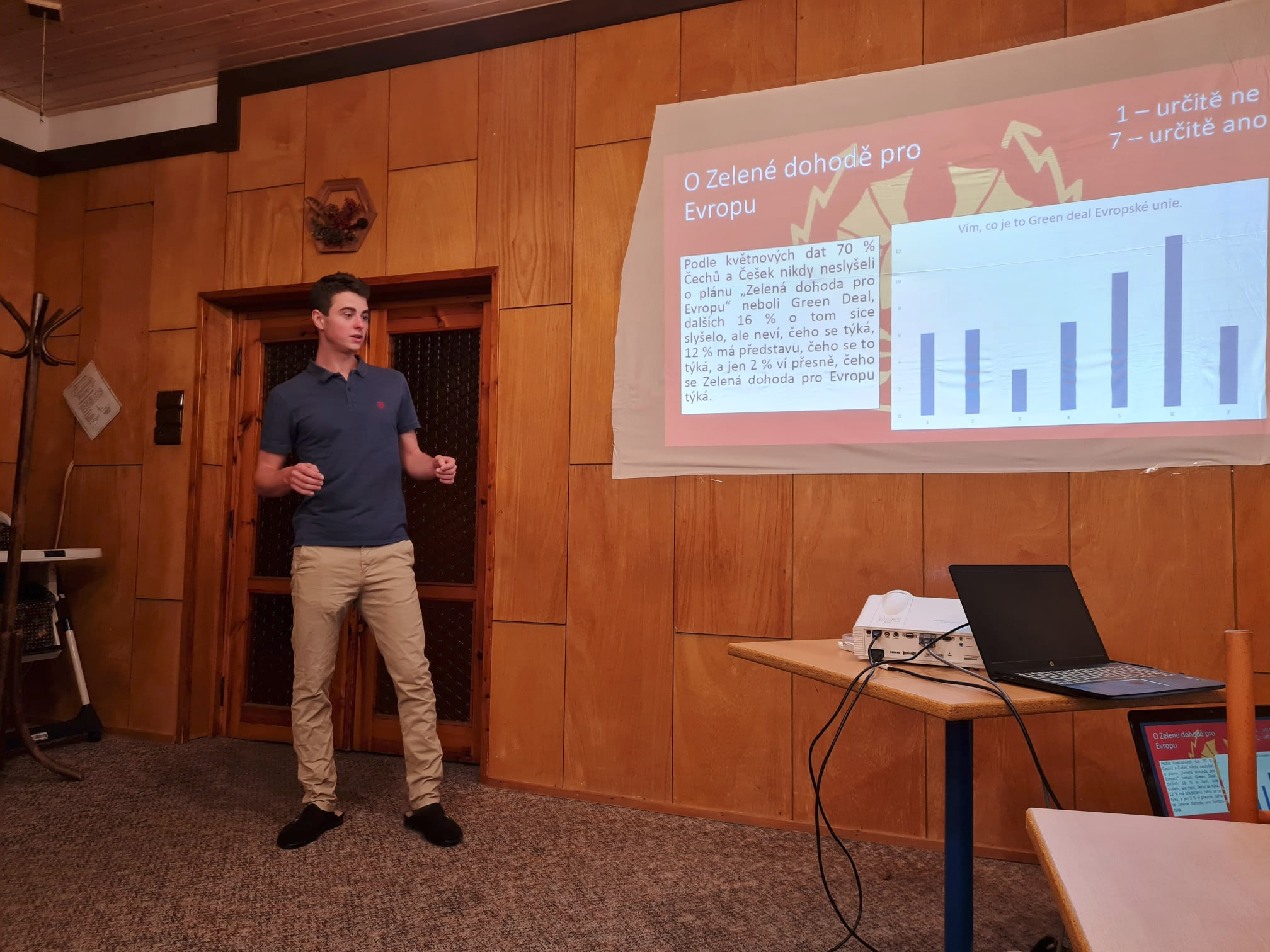 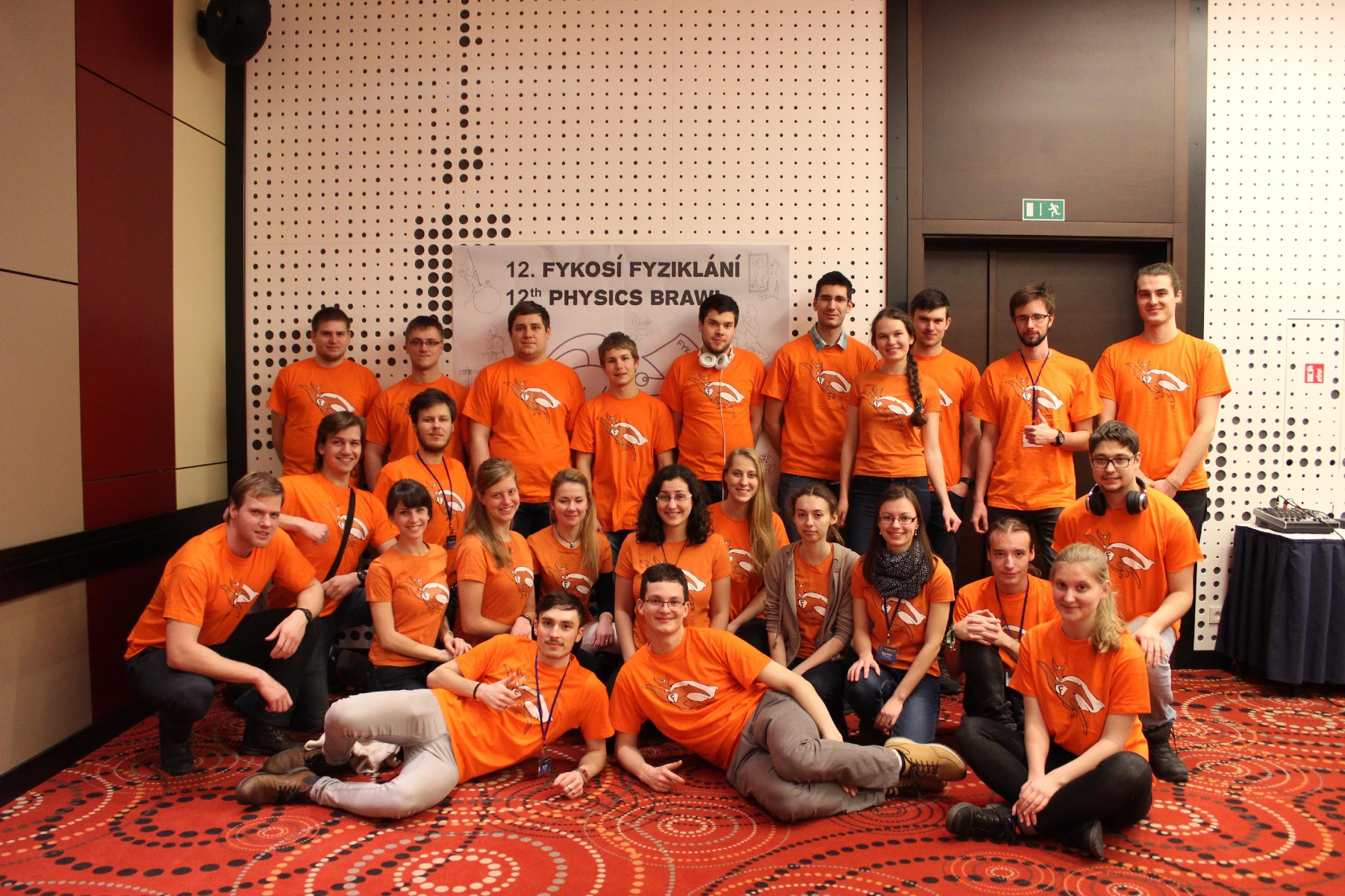 Rozvoj organizátorů
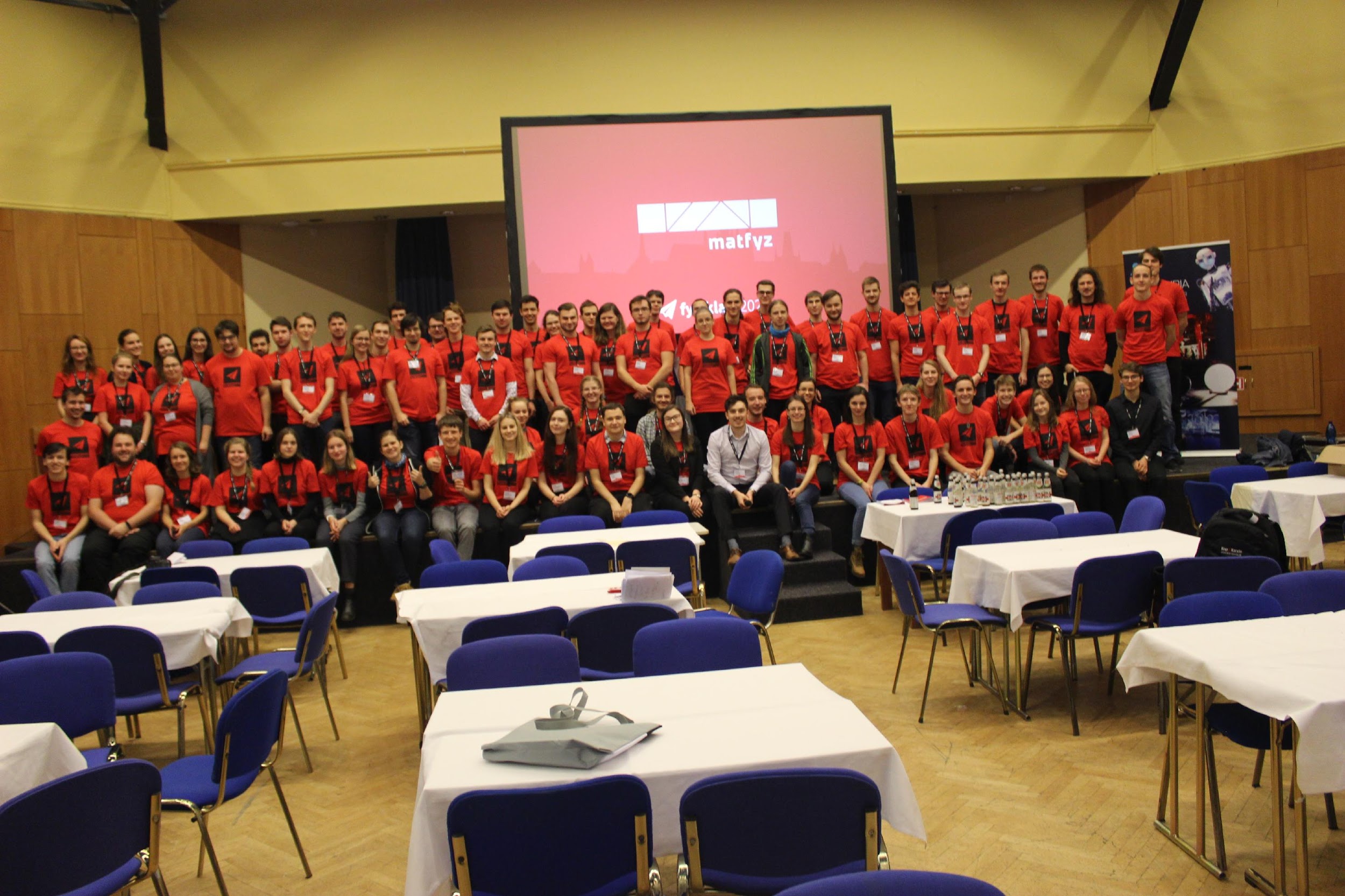 Odborná část
Práce na úlohách
Přednášky pro účastníky – prezentace své práce
Pedagogické schopnosti
Workshop o experimentech ve spolupráci s KDF
Organizační zručnosti
Workshop o strategickém řízení studentských organizací (ACSA)
Socializace, networking a vzájemná podpora
Motivace a příležitost k dalšímu osobnímu rozvoji
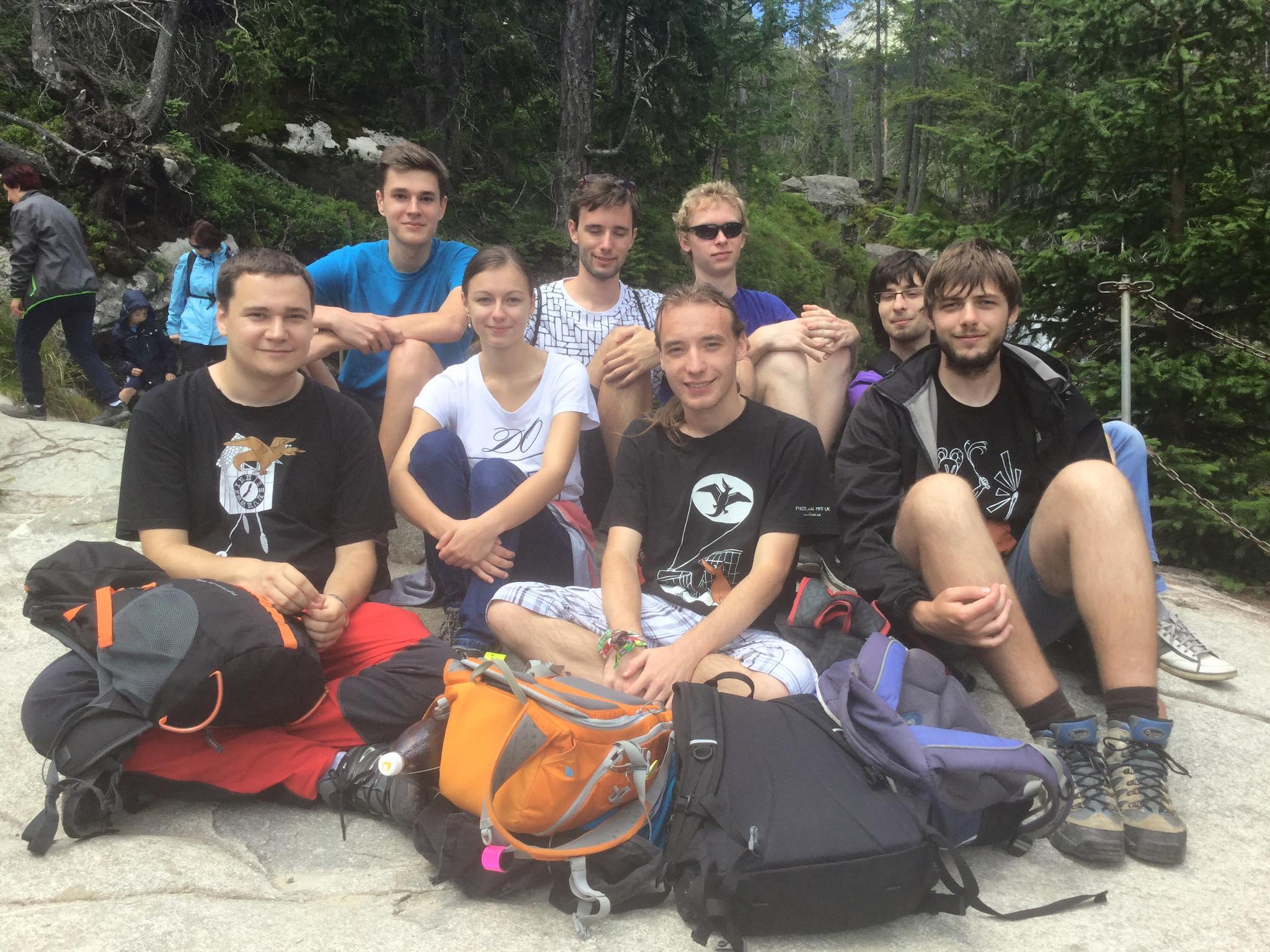 Děkuji za pozornost
Kontakt
	martin@fykos.cz
	fykos@fykos.org

FYKOSí web
	https://fykos.cz
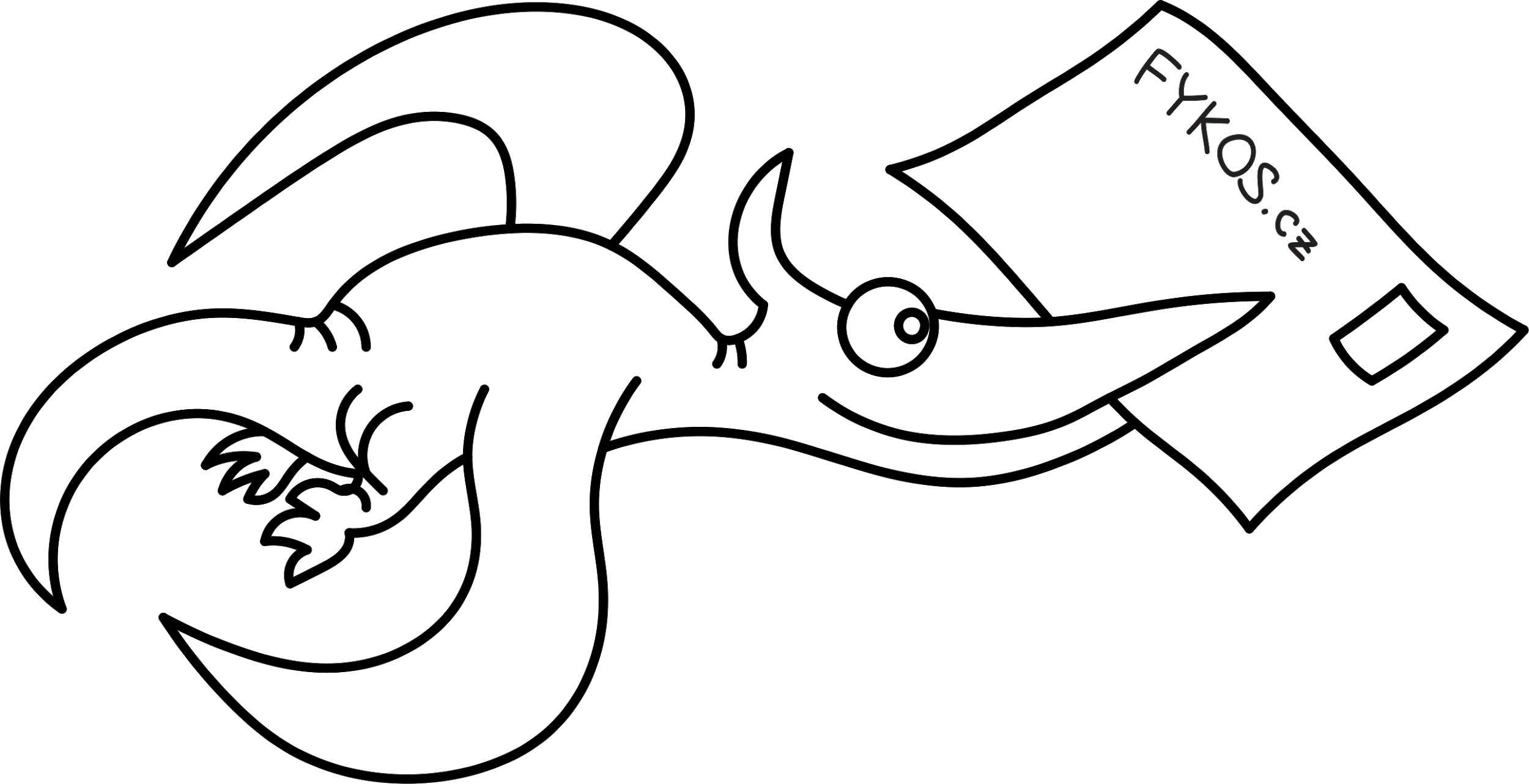 Přehlídka popuparizačních počinů, 3. 12. 2021